De la Empirism la High Performance Computing si Large Scale Data Science
int main()
{
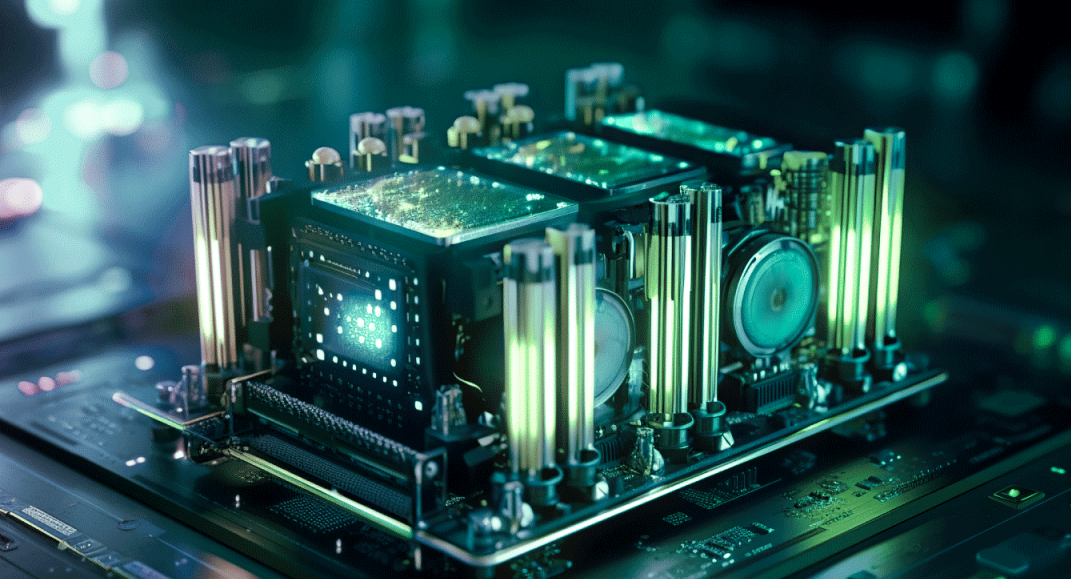 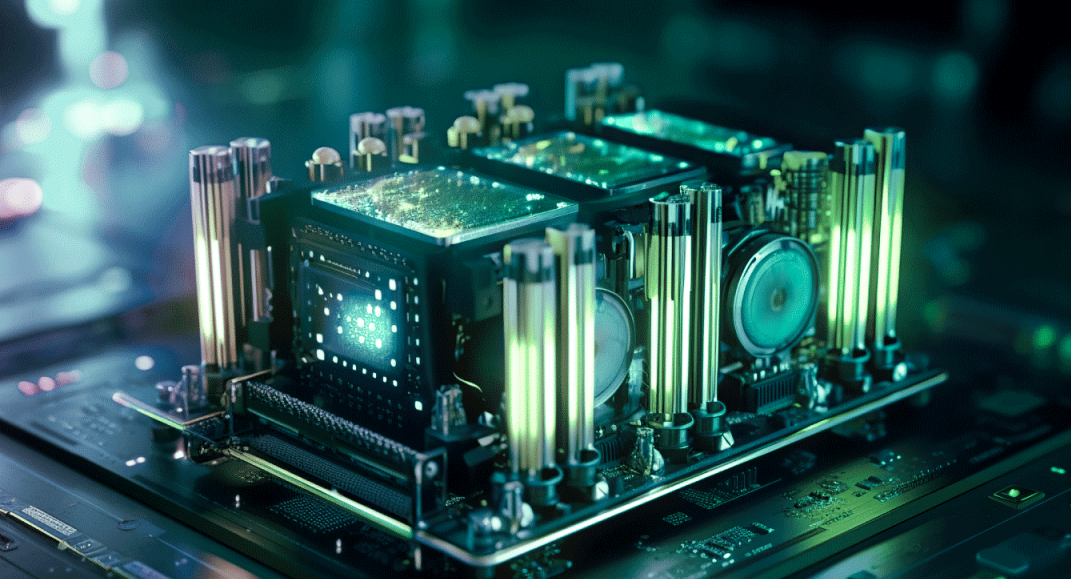 Large Interconnected Sensor Array
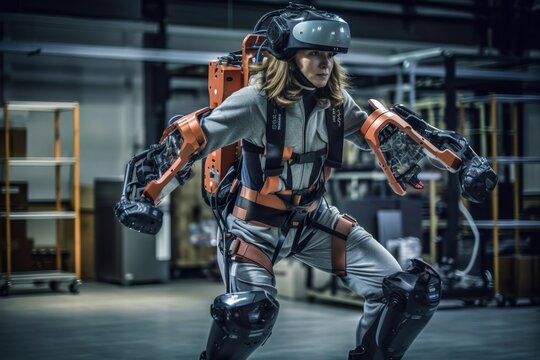 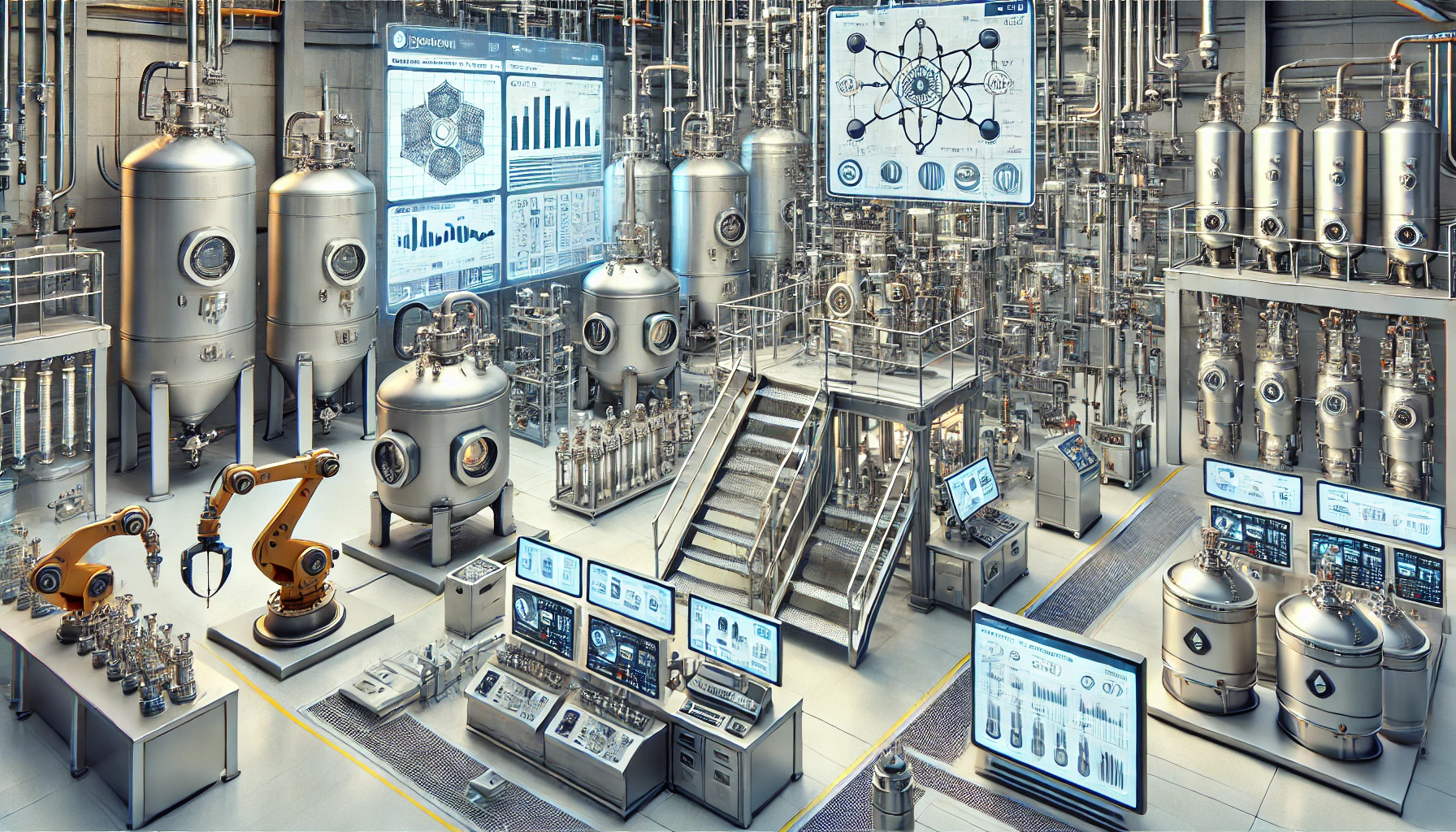 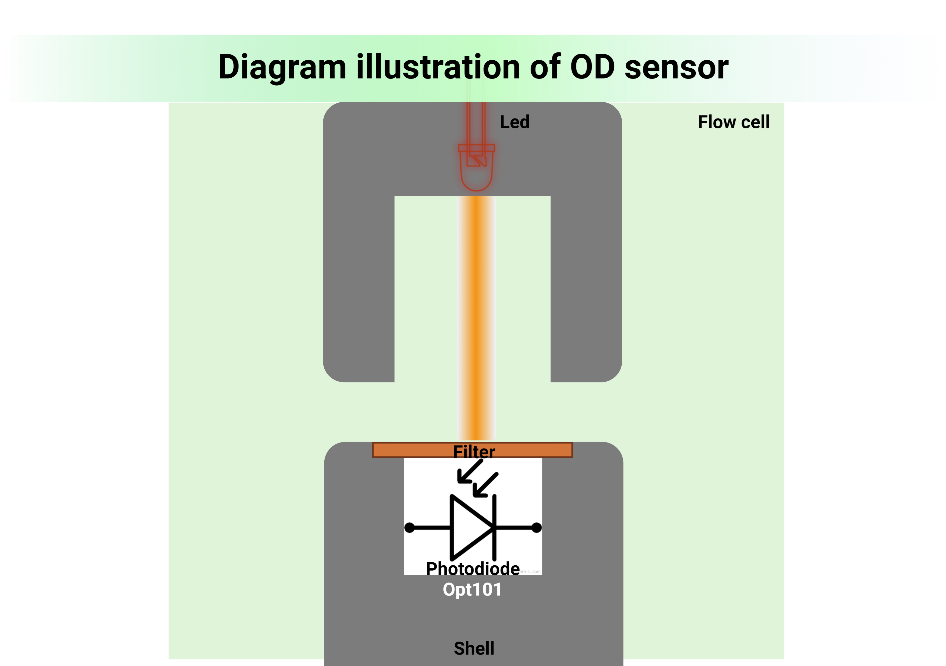 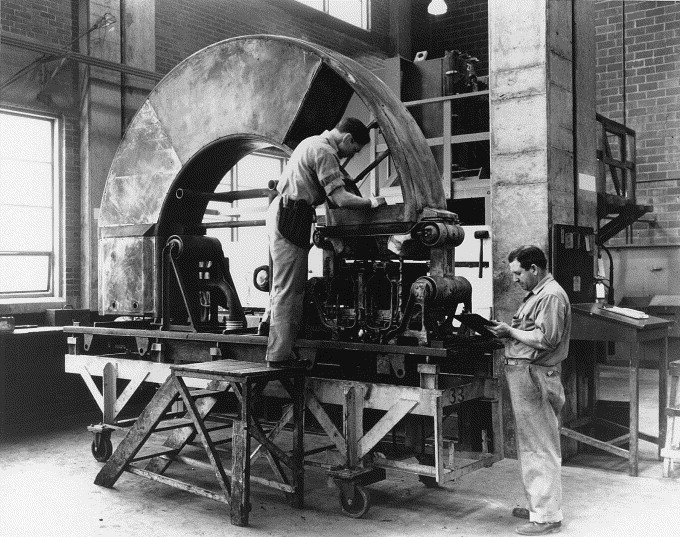 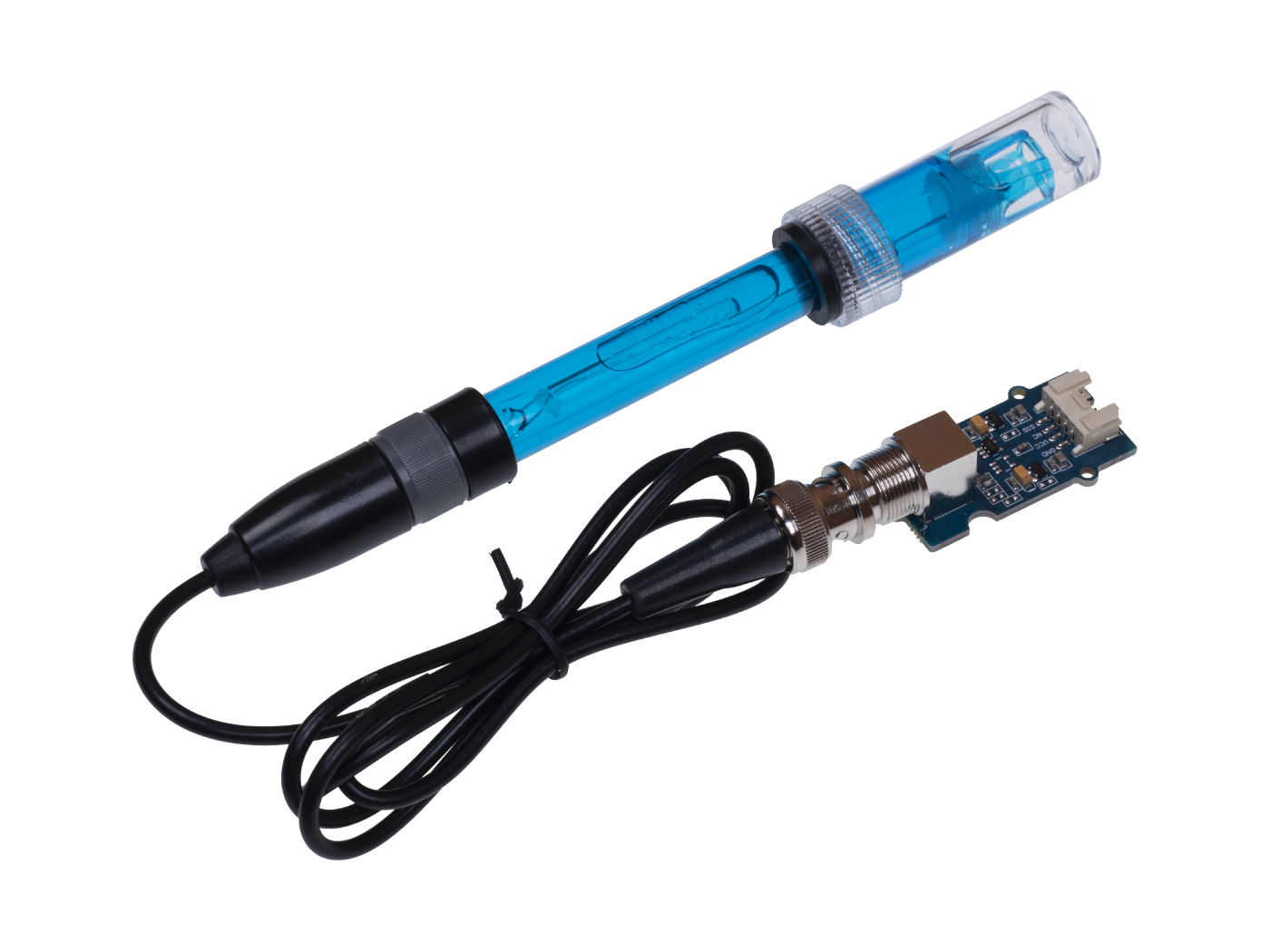 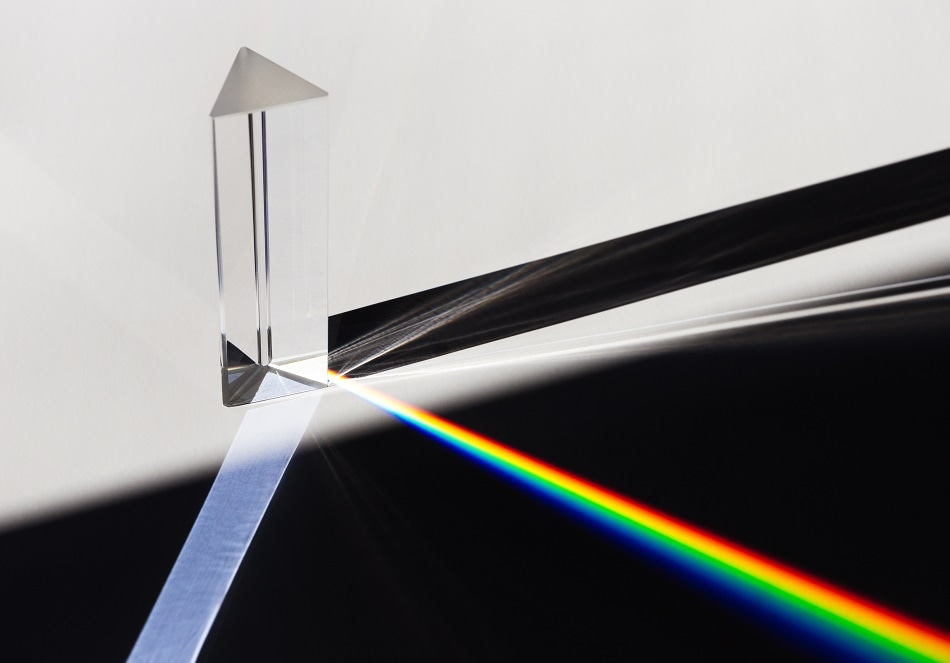 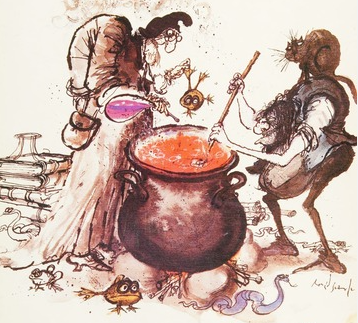 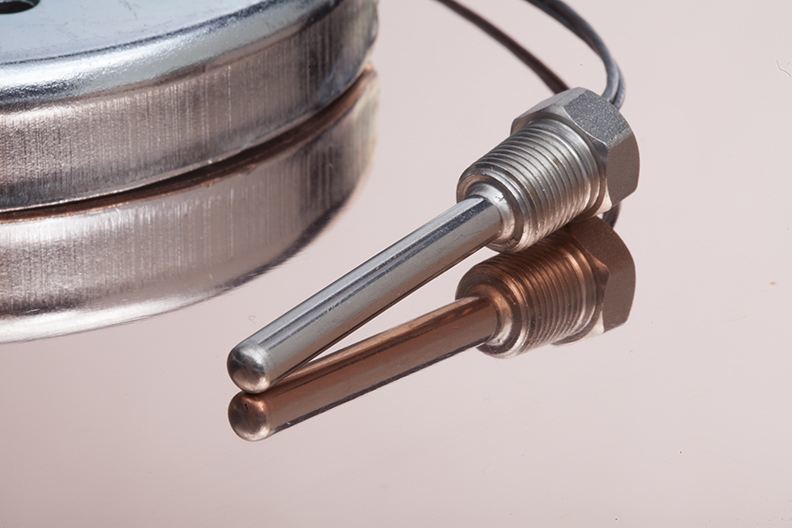 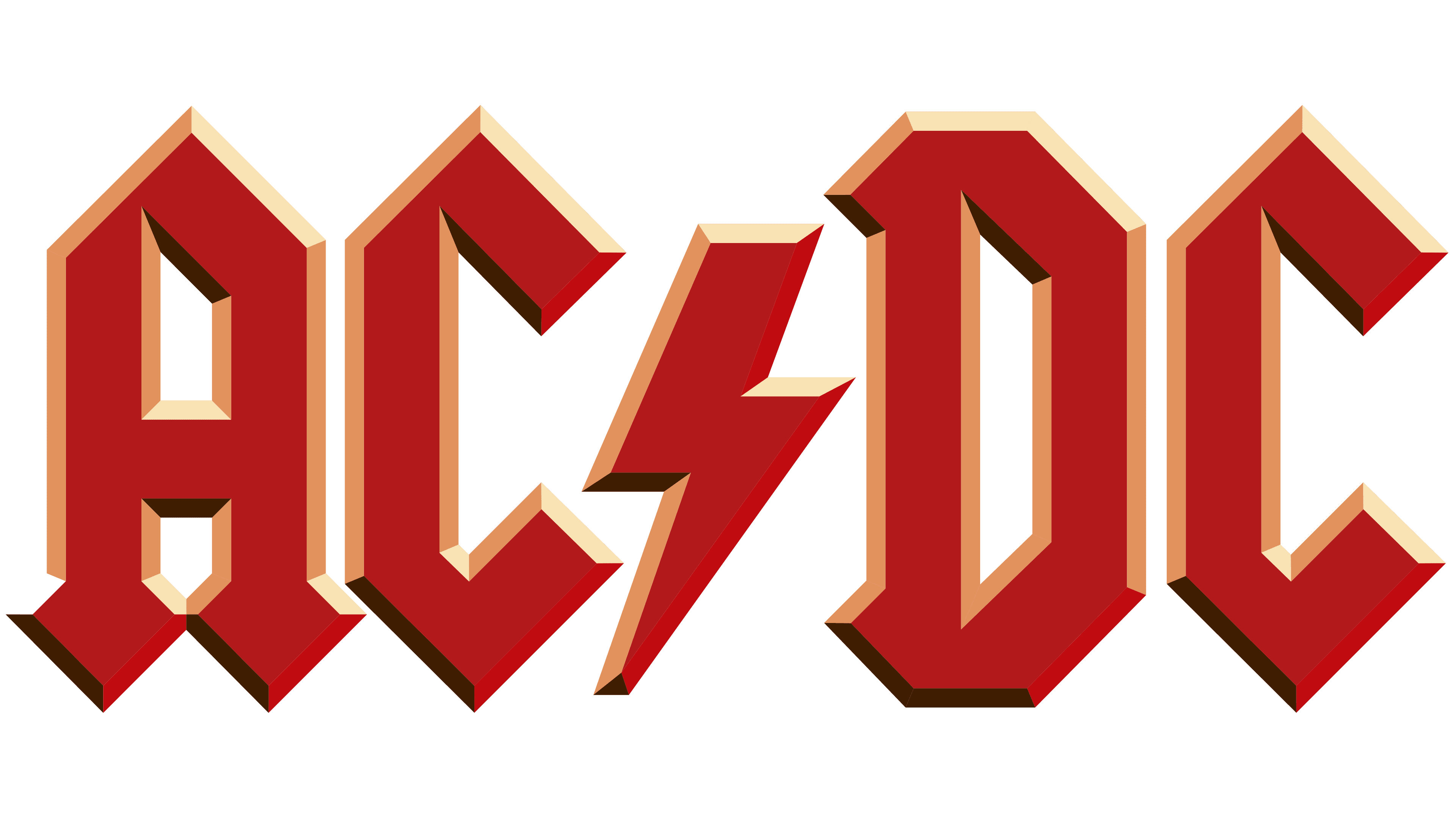 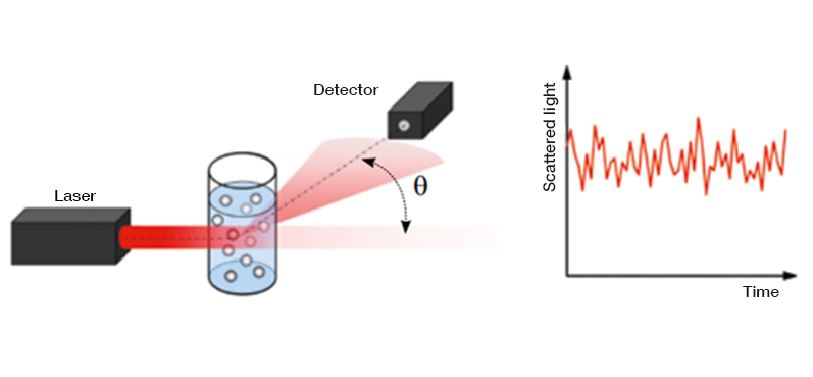 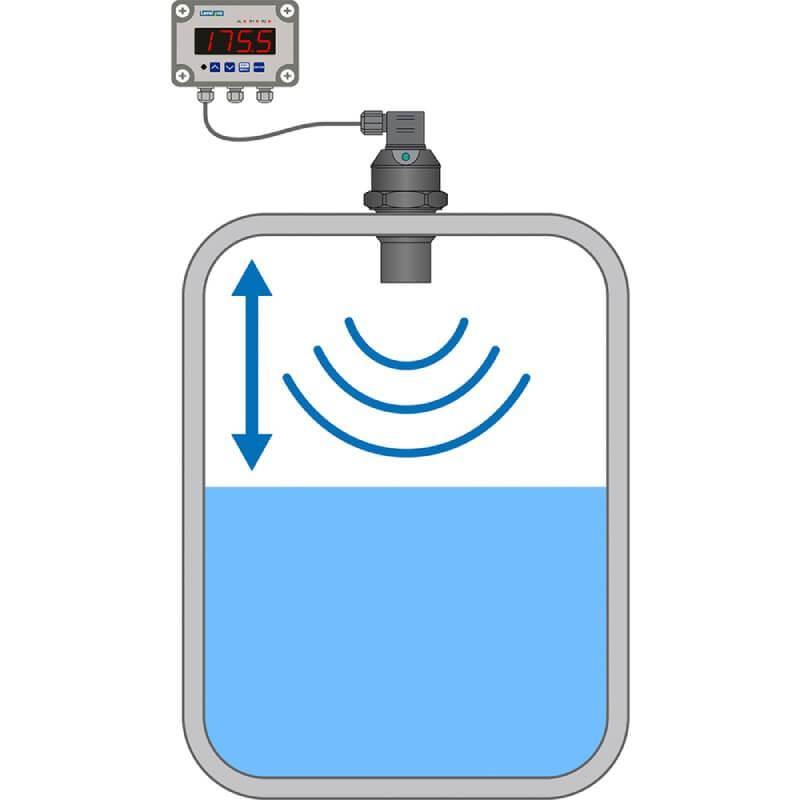 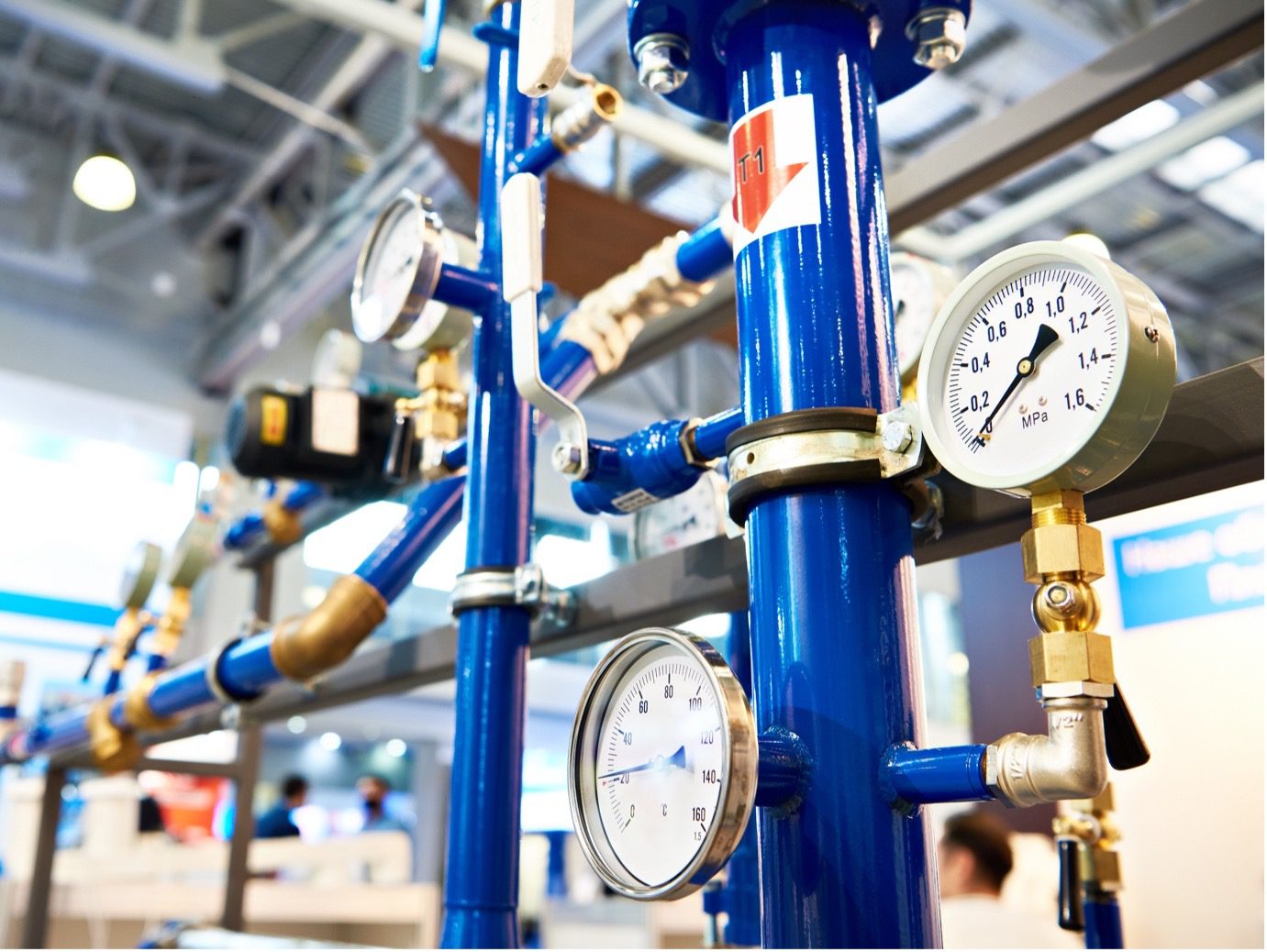 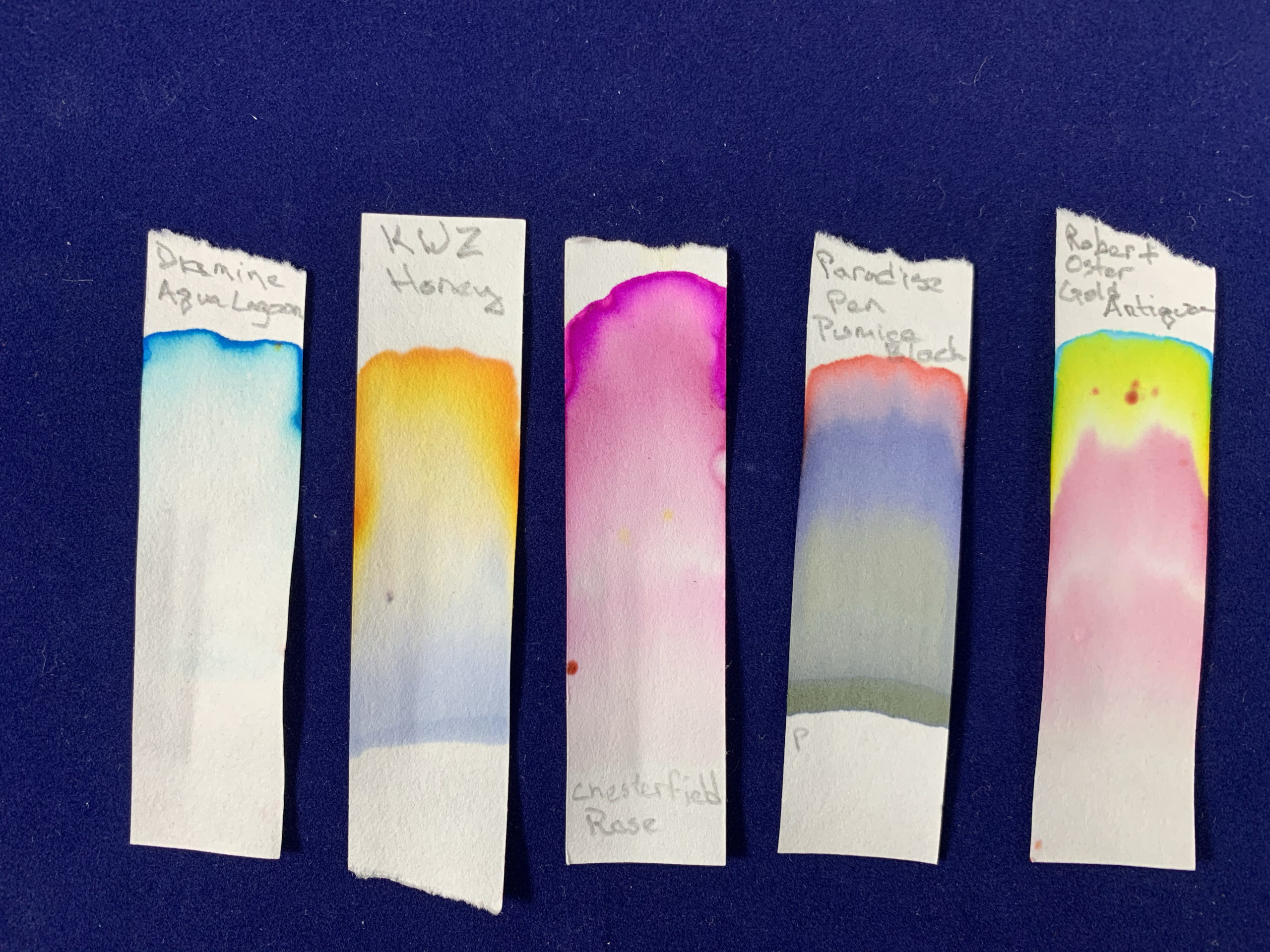 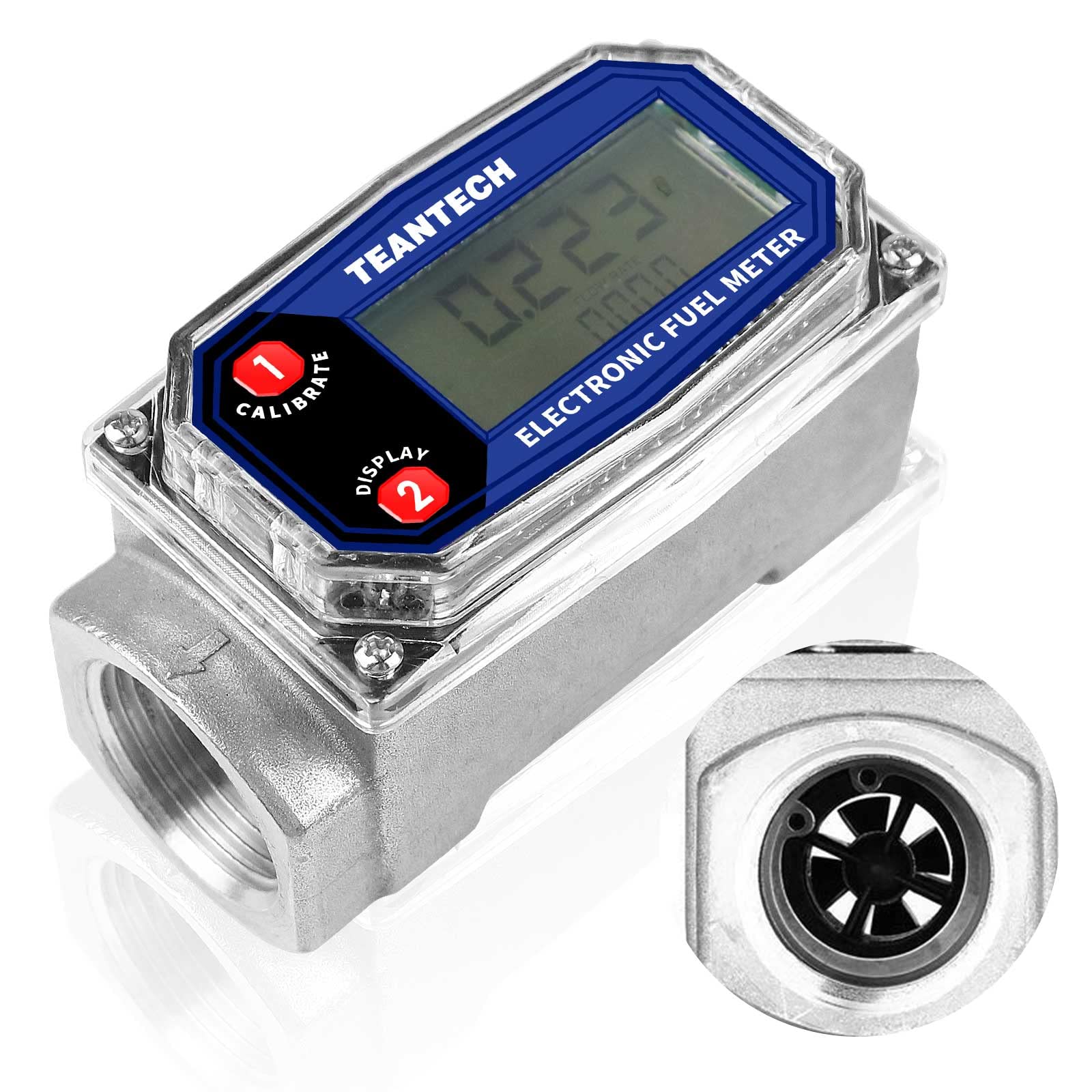 Air content
Growth rate/death rate
Moisture content
Concentration of API
Clean room status
Those, at least 345 problems that will appear because you (not you in the room), but you as a company decide to build a full - size manufacturing plant first before building a small - scale pilot for testing.
Byproduct concentration
Clogging
Temperature/ heat flux
Many more, but < 345 if you do the right thing
Process impurities development
Physical processes
Particle size/ droplet size
Content uniformity
Process impurities development
Individual step throughput and sync. problems
Energy consumption and recovery
Pressure /vacuum
Density
Particle size
Viscosity
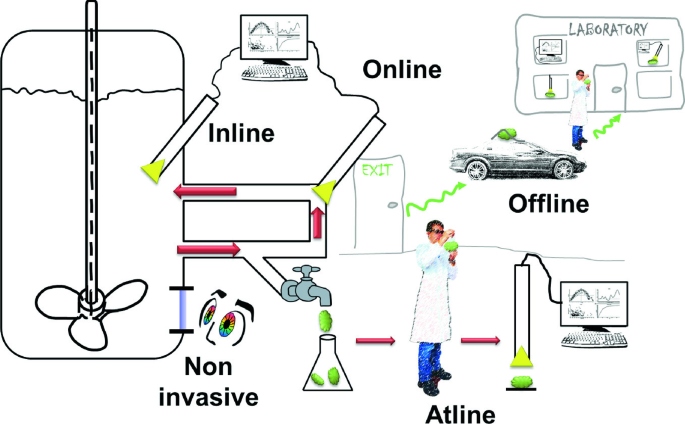 GAMMAS
Gas Analyzer And Mass Spectrometry Automated System
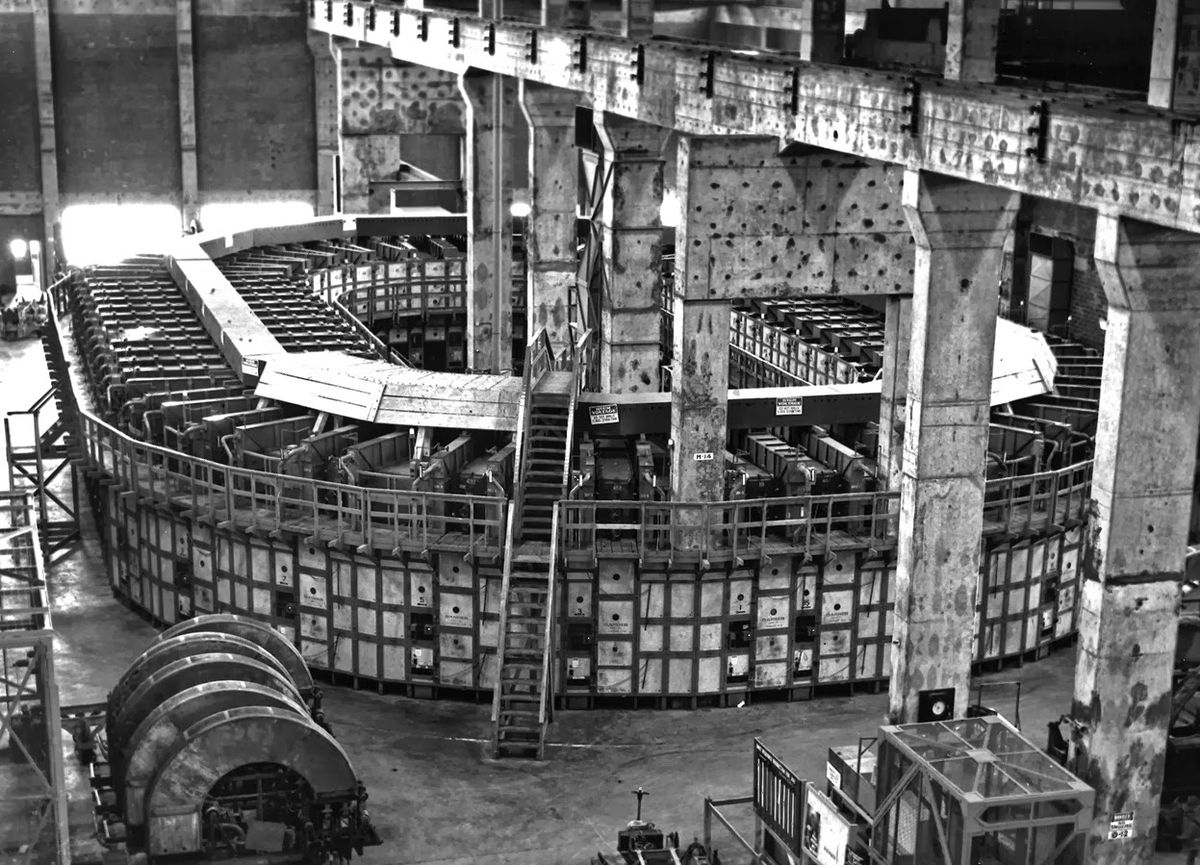 Prima pro Process Mass Spectrometer ThermoFisher Scientific – Analiza cantitativa  Concentratii solventi
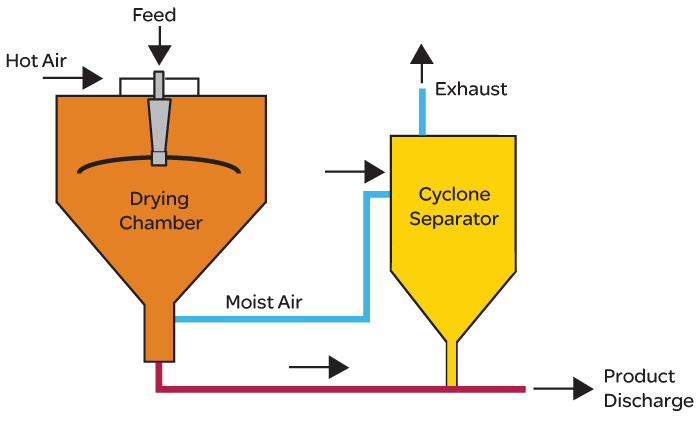 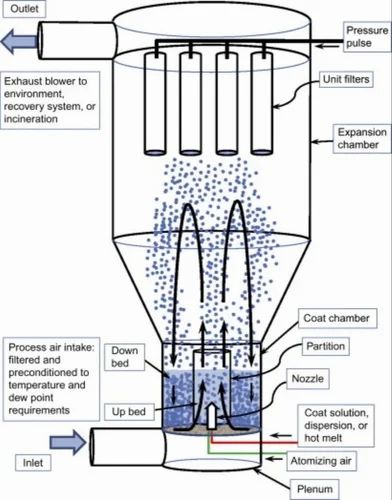 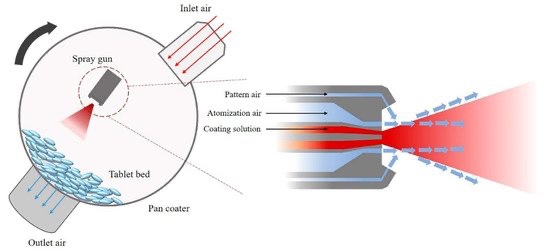 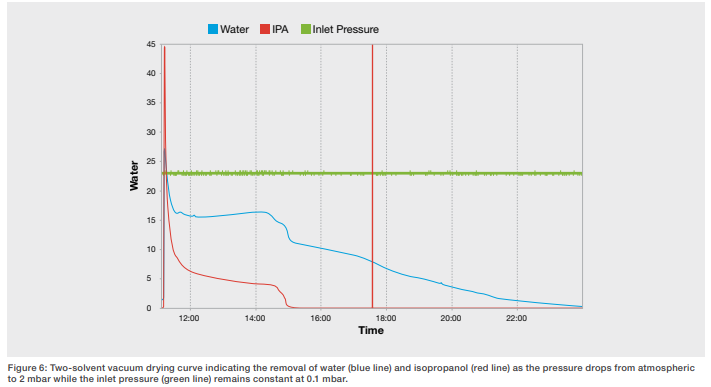 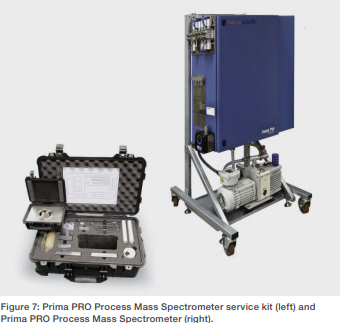 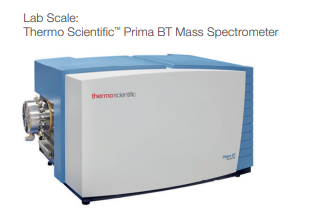 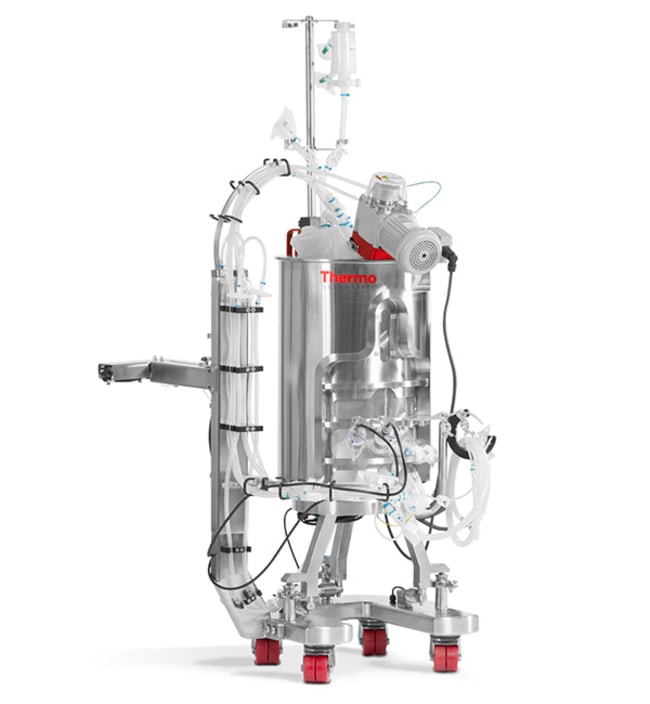 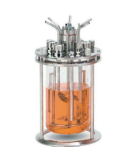 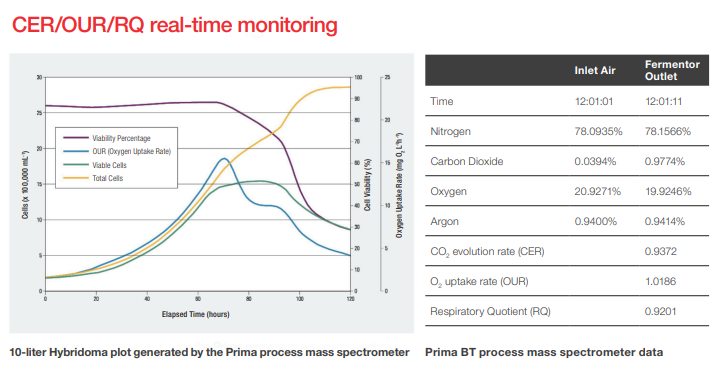 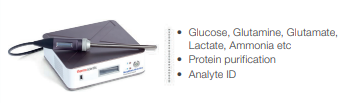 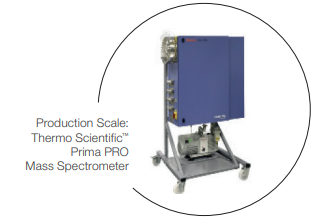 EMARSA
Electormagnetic Absorption – Reflection Sensor Array
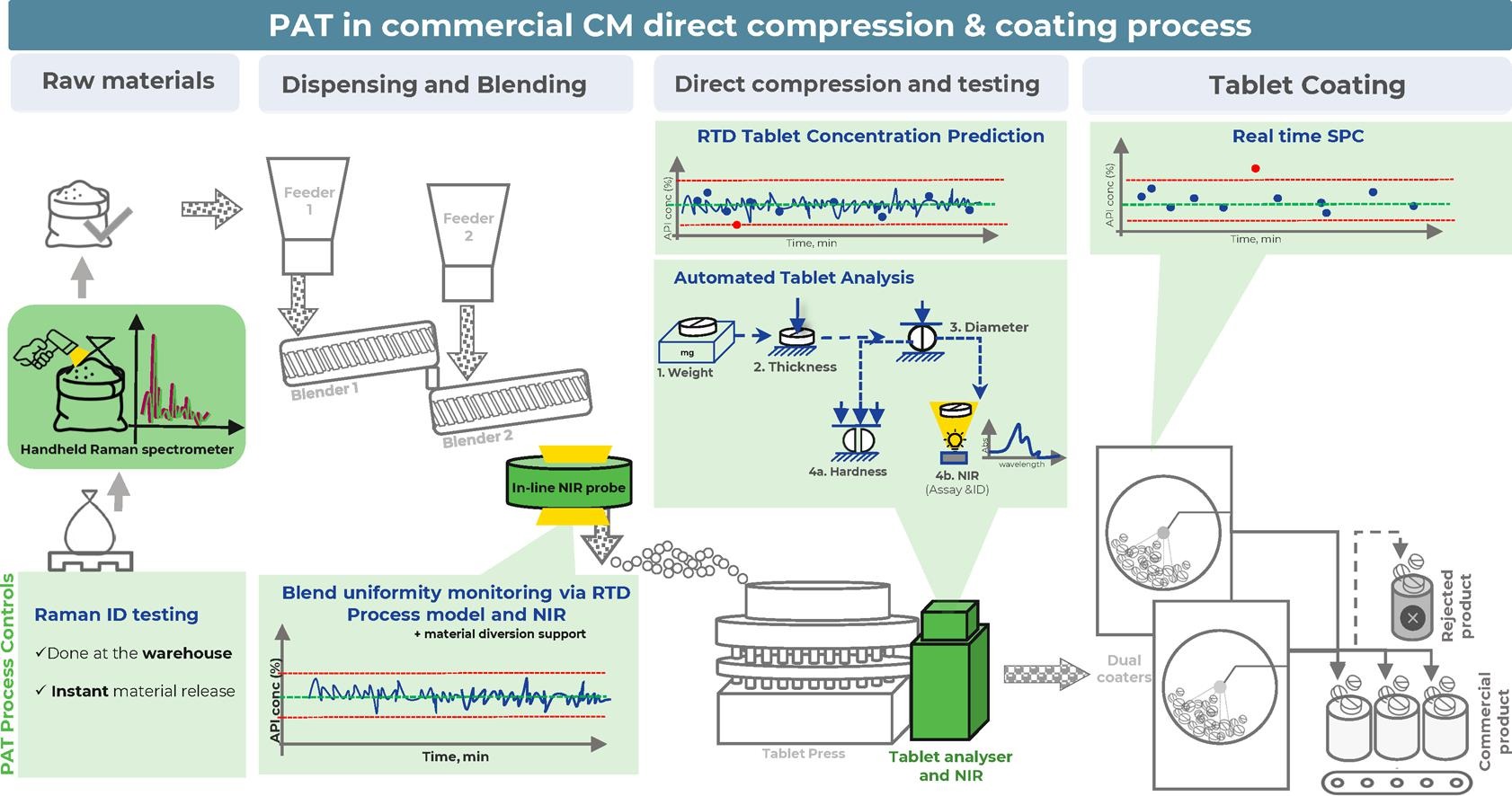 Residence time distribution
Statistical process control
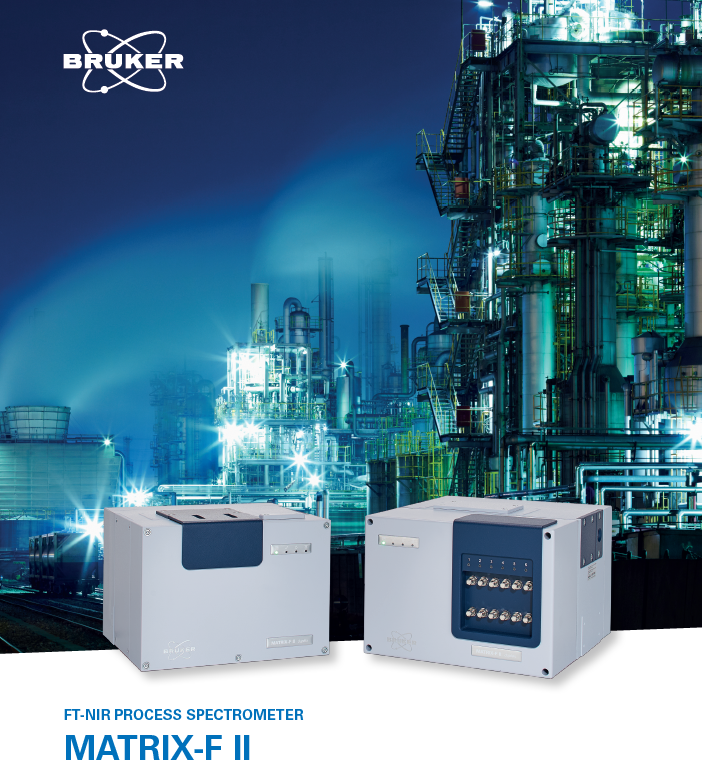 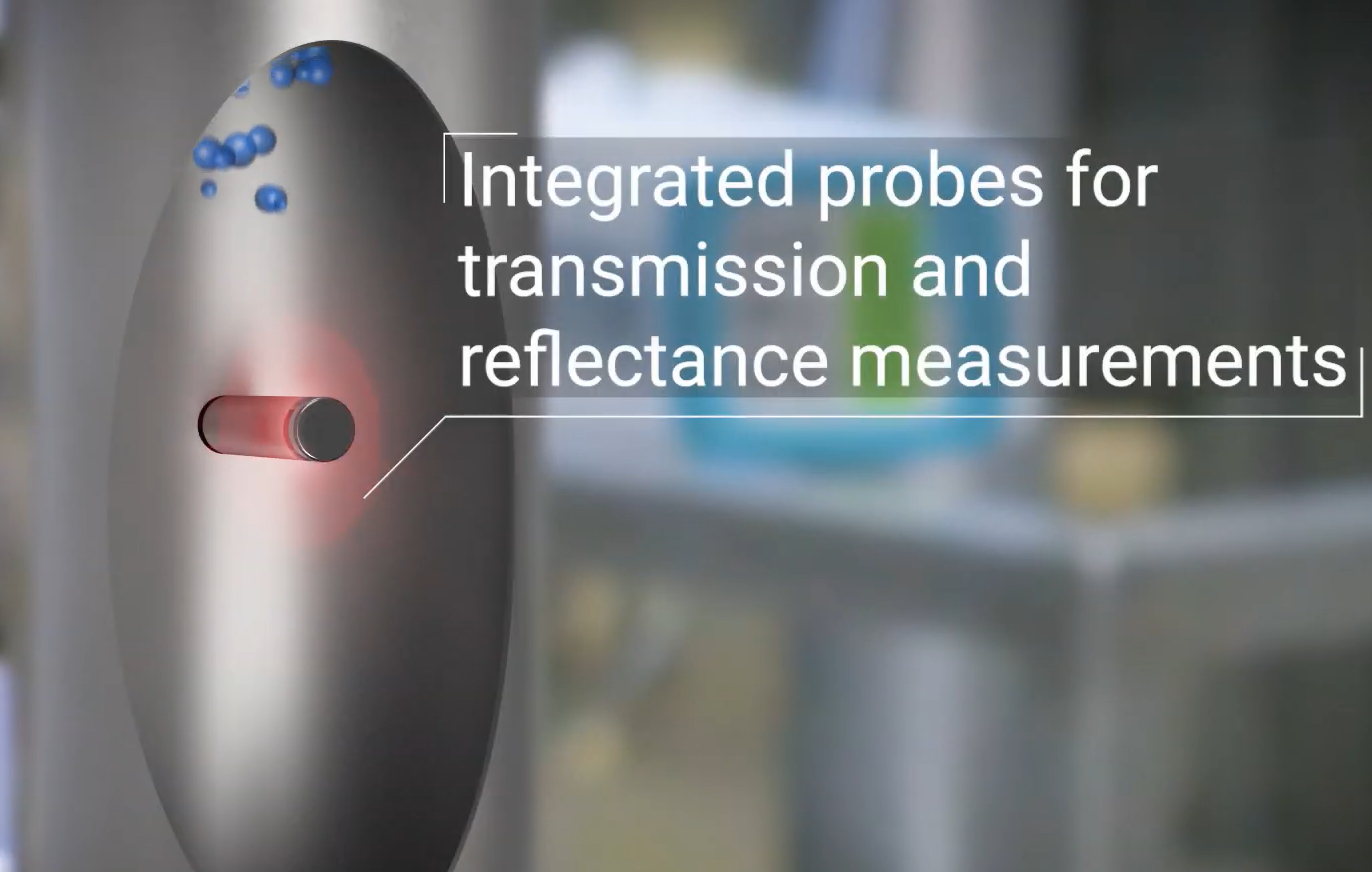 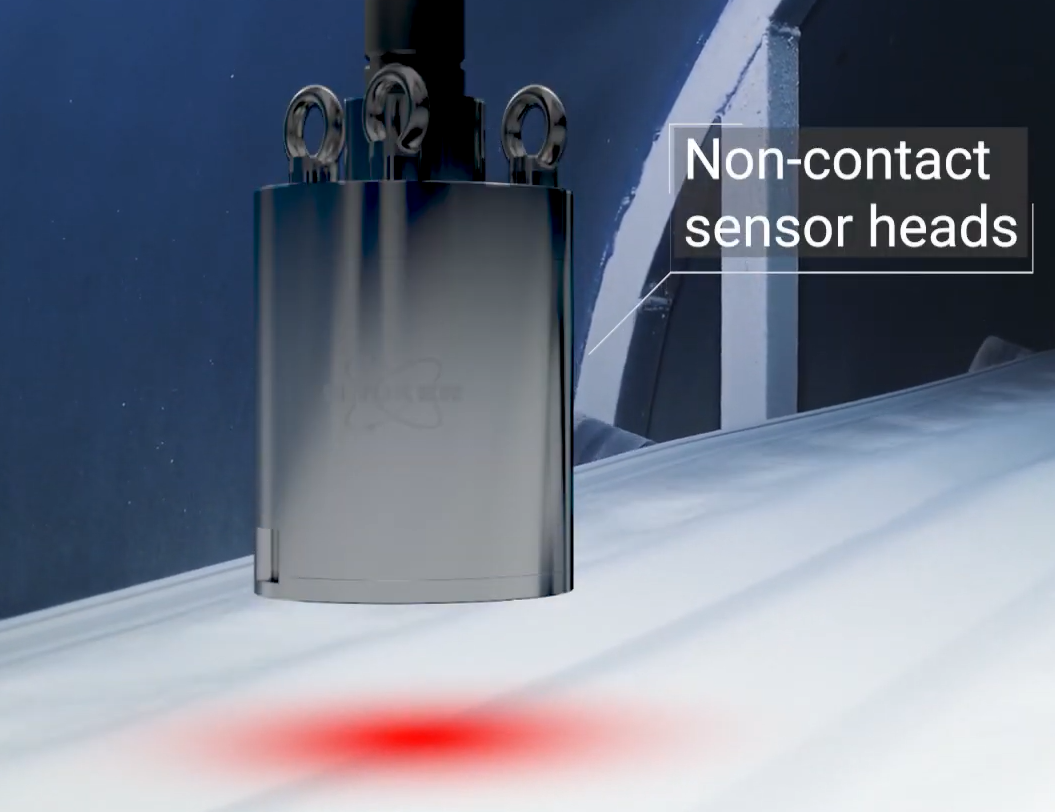 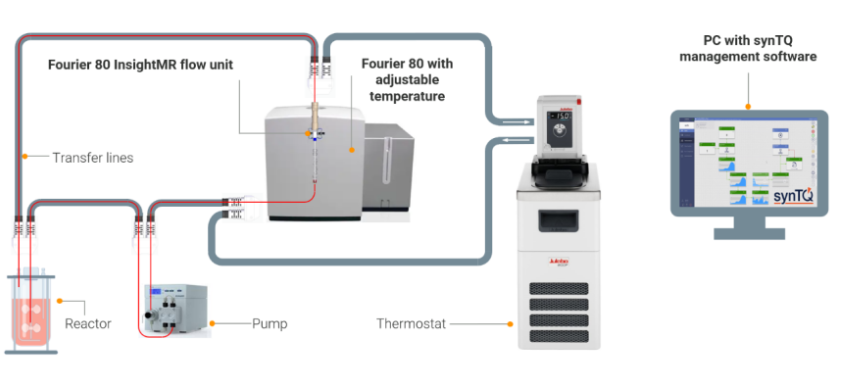 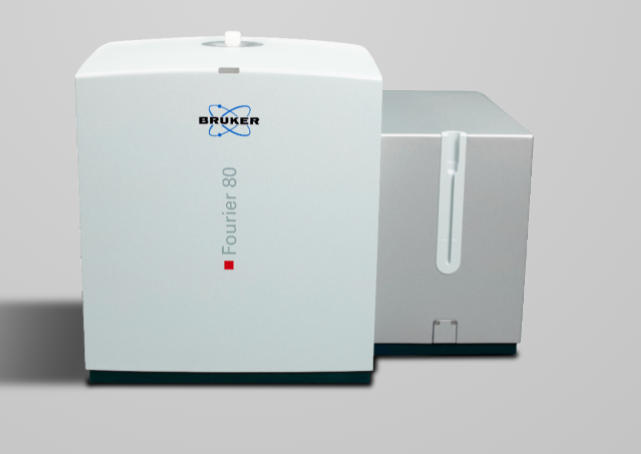 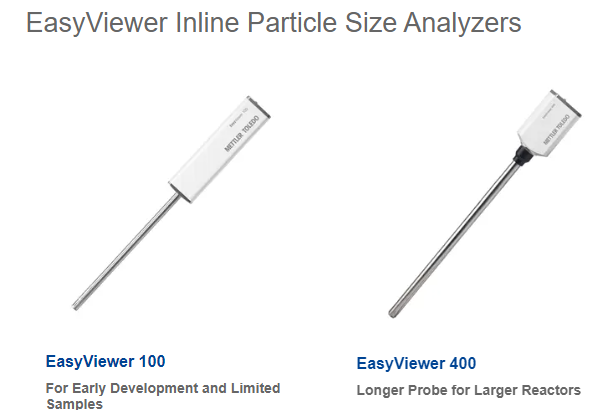 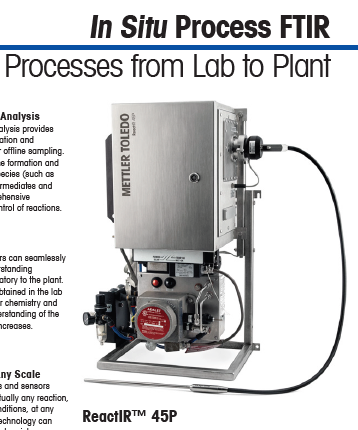 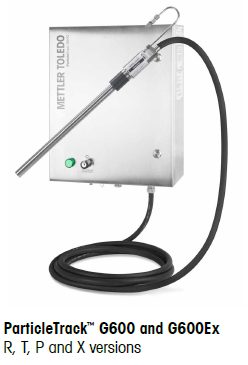 TRACE
Temperature, Resistance, Acid-Base and Conductivity Evaluator
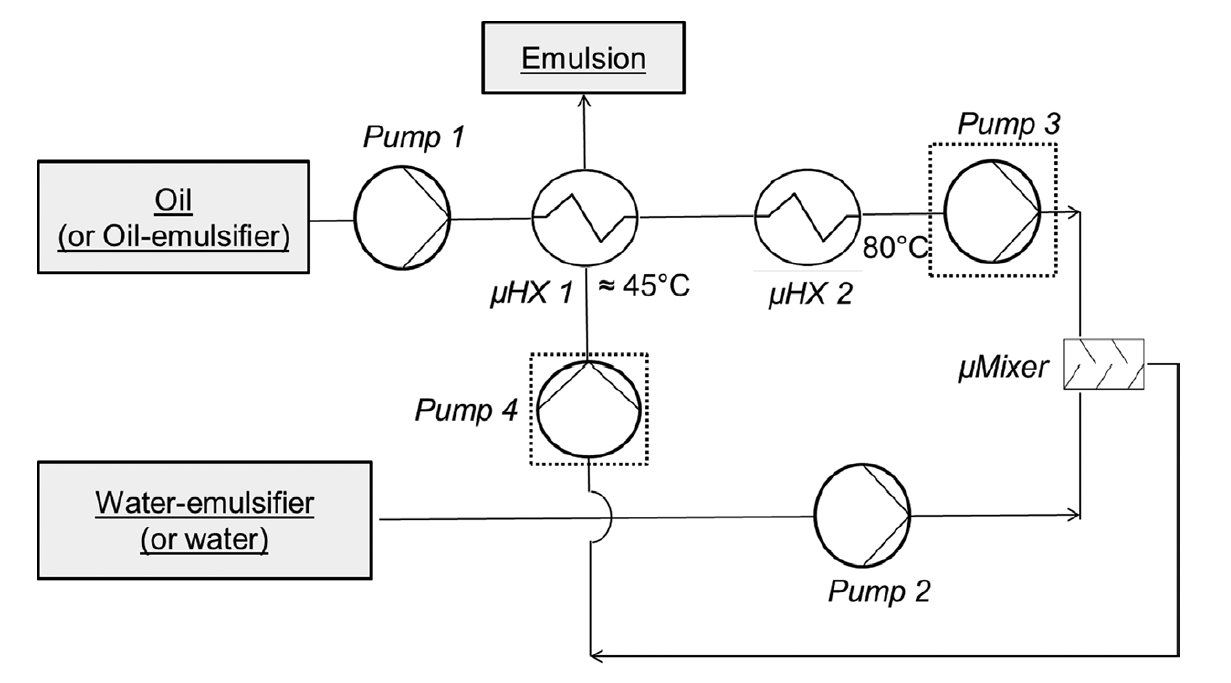 EMARSA
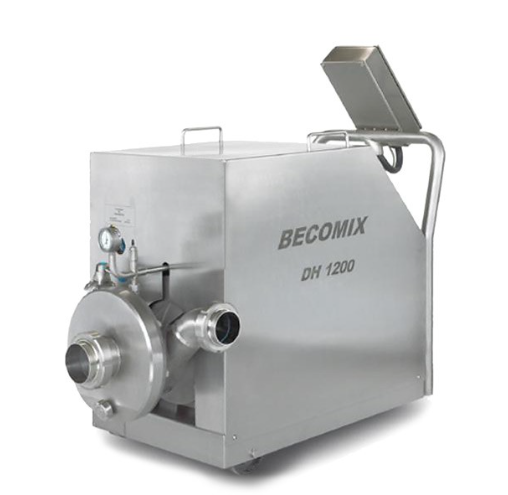 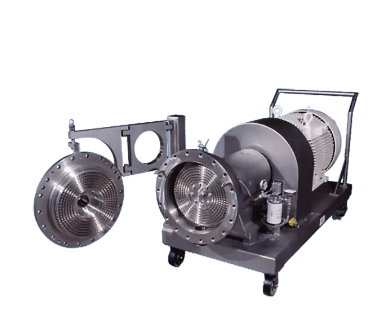 EMARSA
ROSS
TRACE
Energy balance
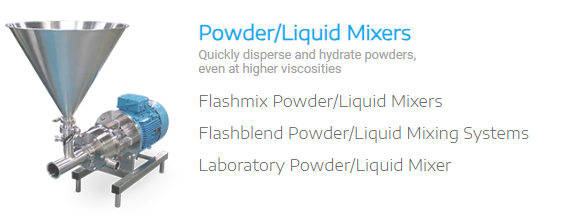 Droplet size/ appearance/ product homogeneity
Silverson
Raw material feeds/ valves openings
Energy recovery
PIVOT
Pressure, Inertia, Viscosity and Torque Monitoring System
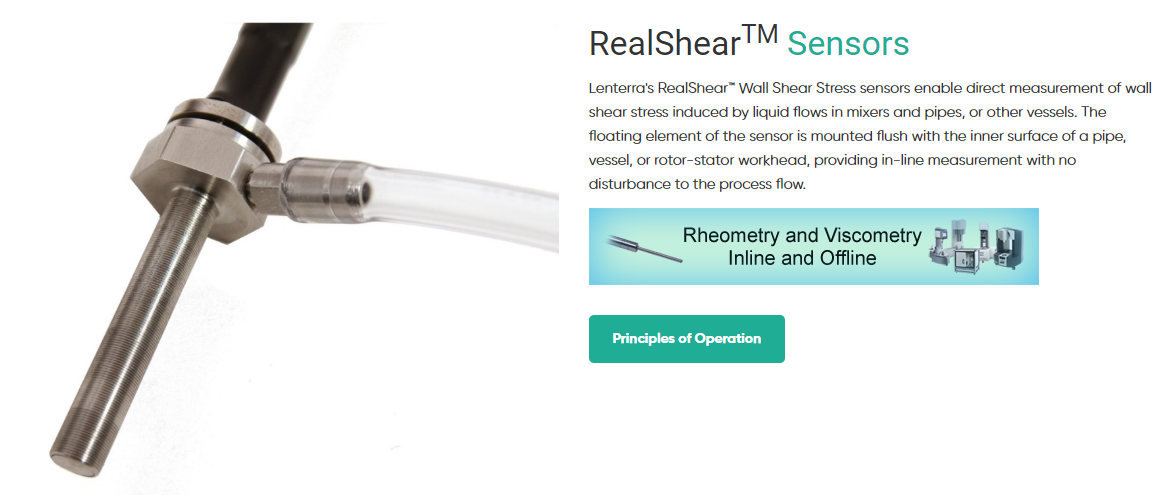 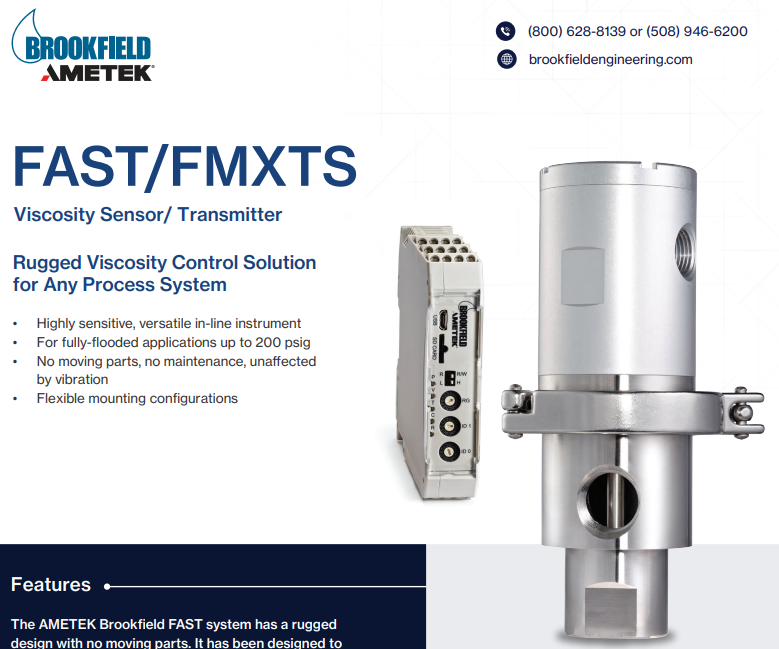 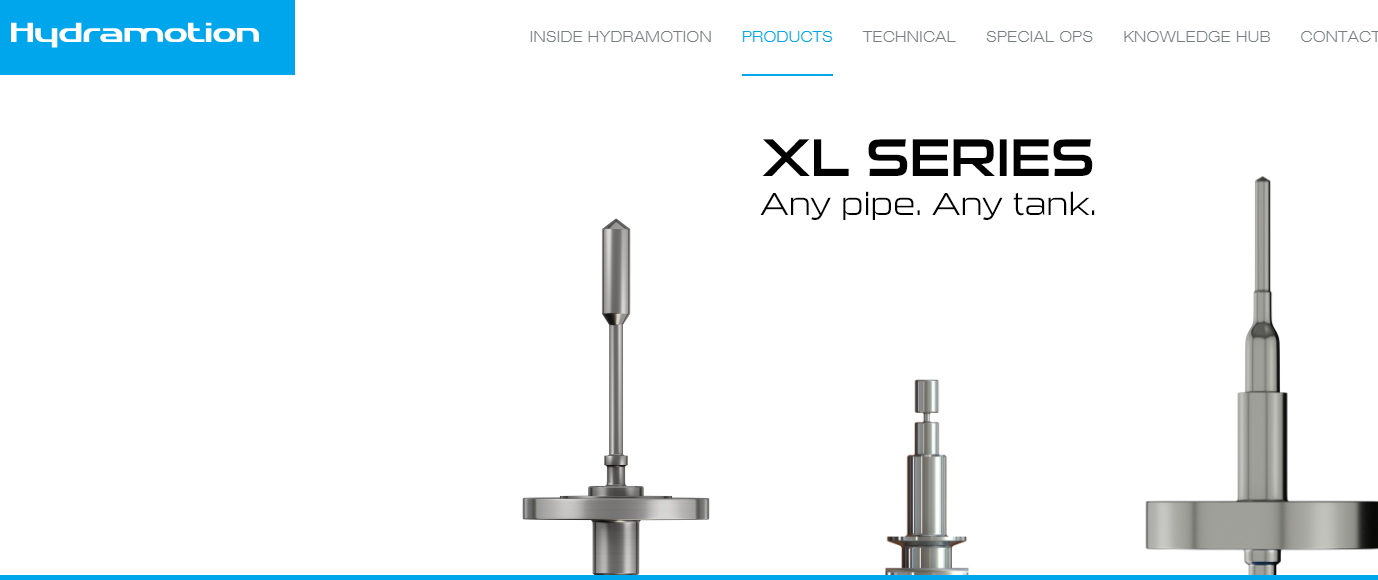 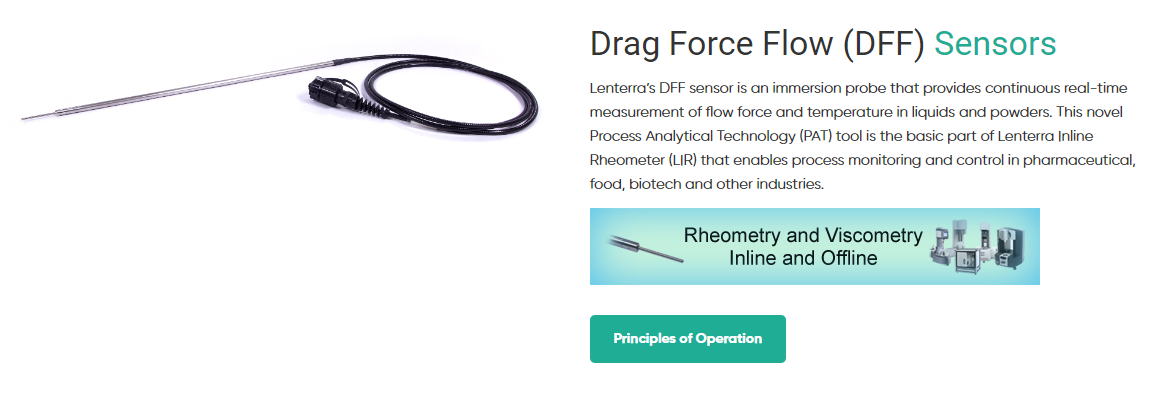 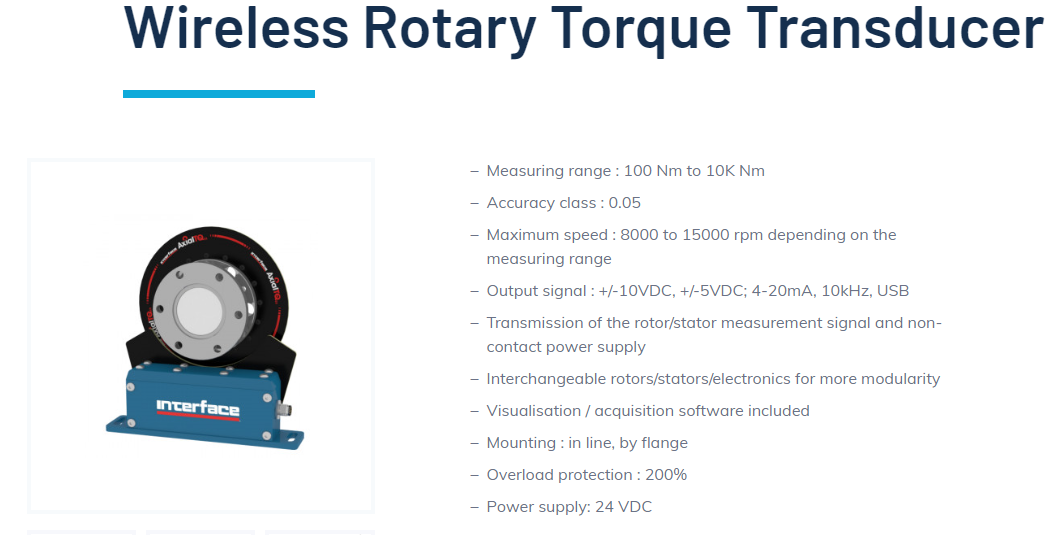 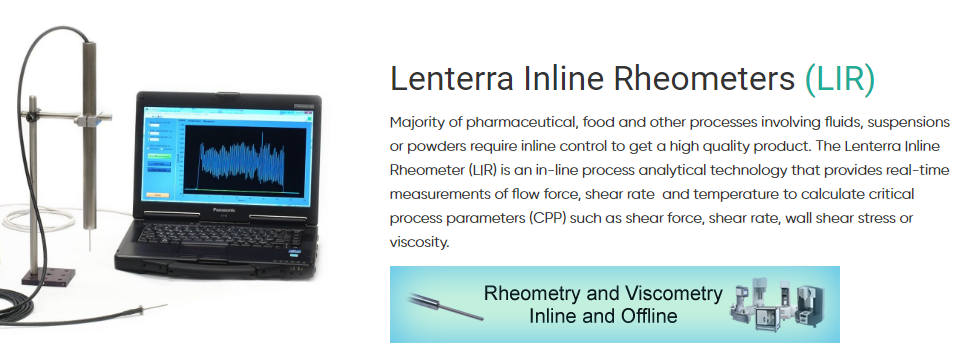 HARP
Hyper Aggregation and Real – time Processing
Cognitive Branch – Work by Learning
Motor Branch – Work by Reflex
Data & Feedback from the process
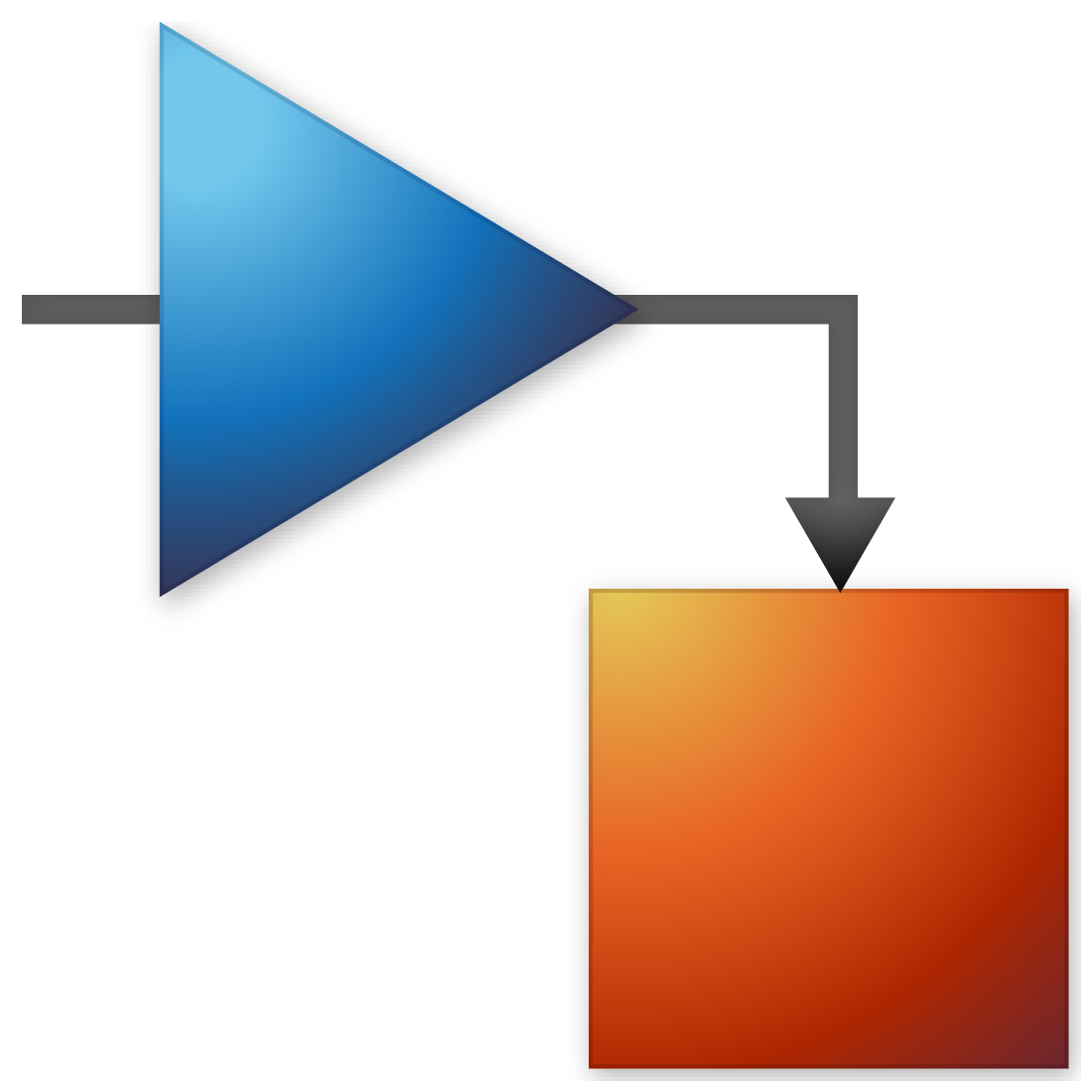 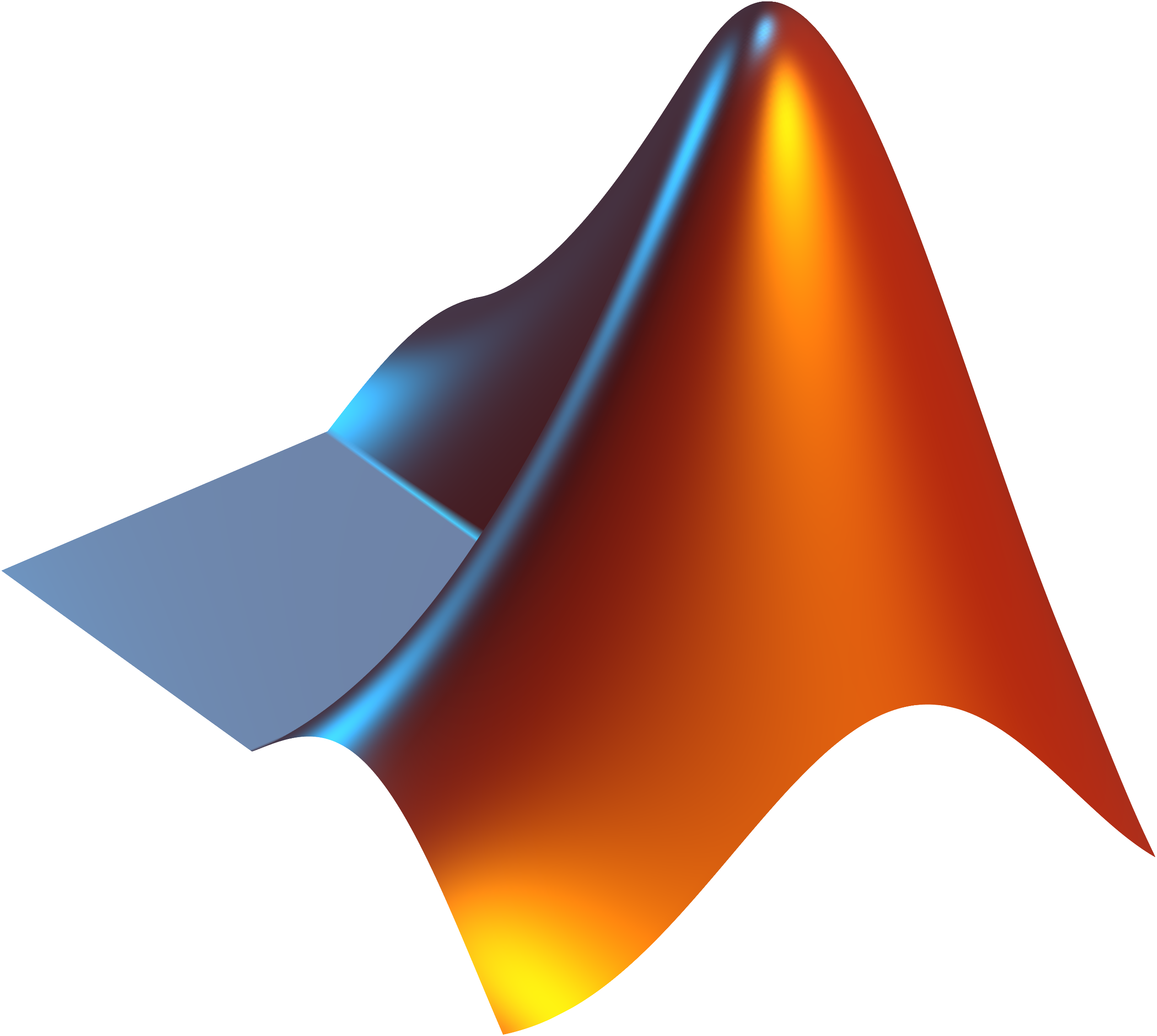 Design control systems & Simulate
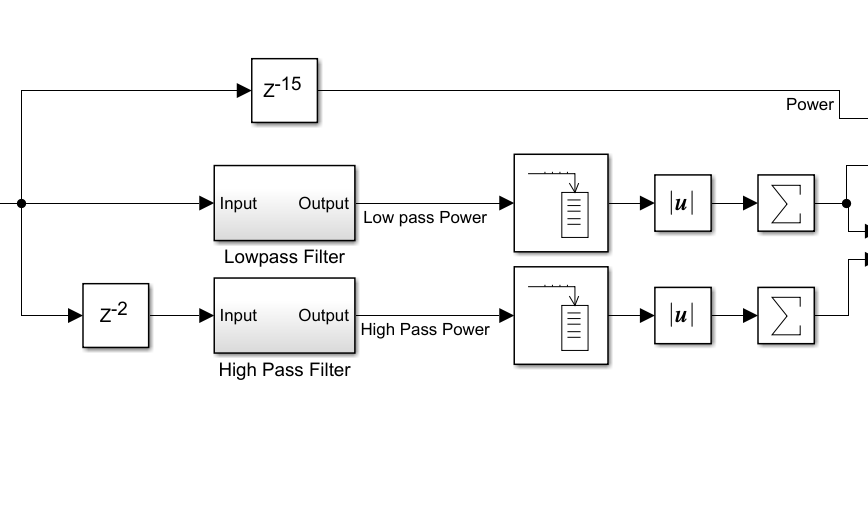 Learn from experience
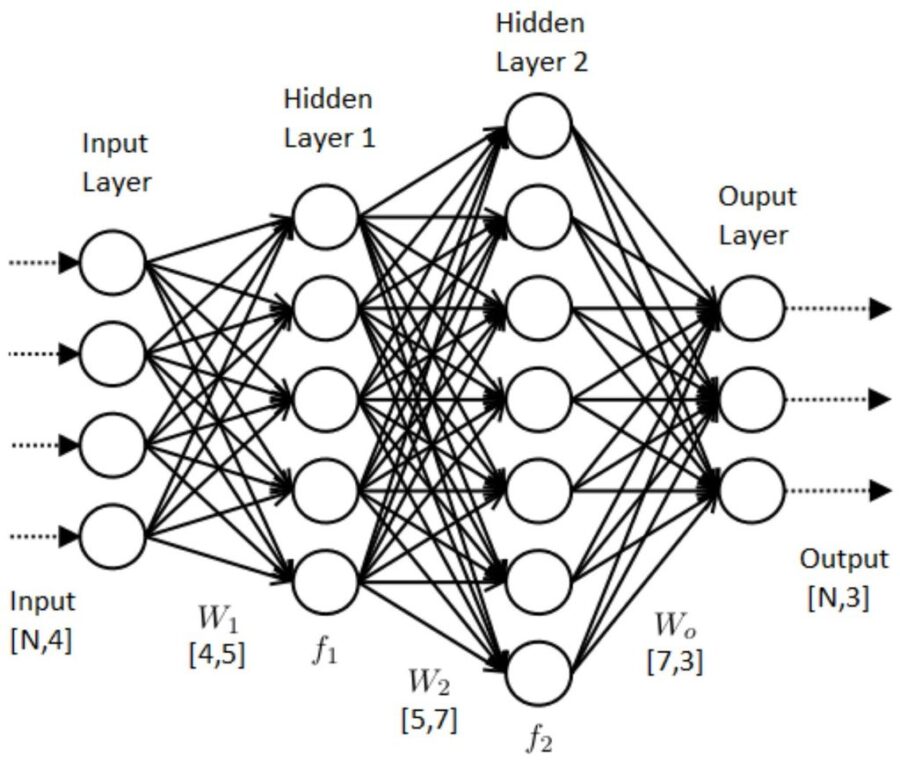 Physical processes
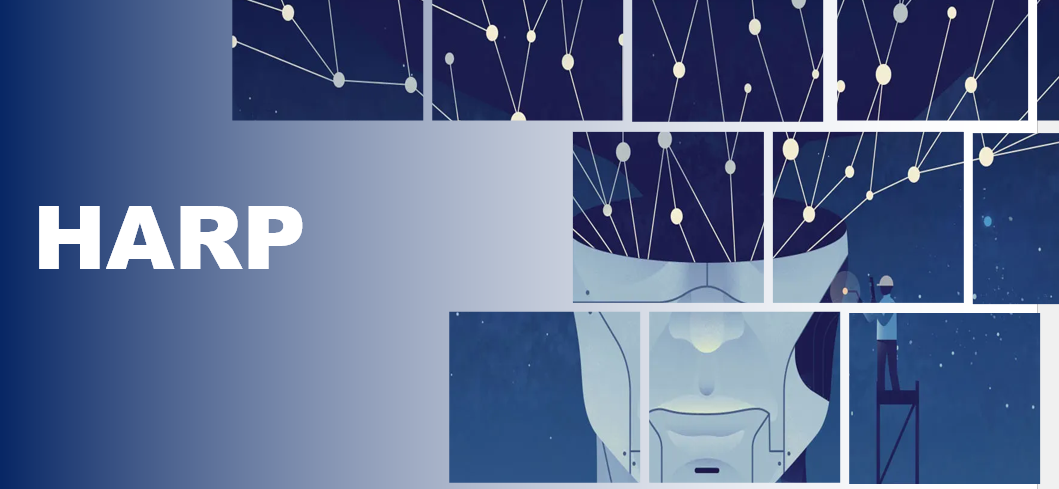 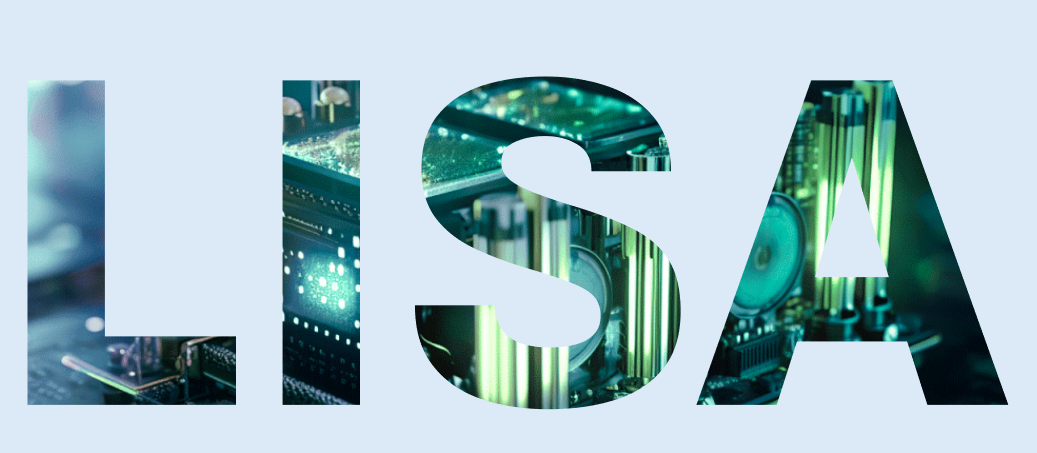 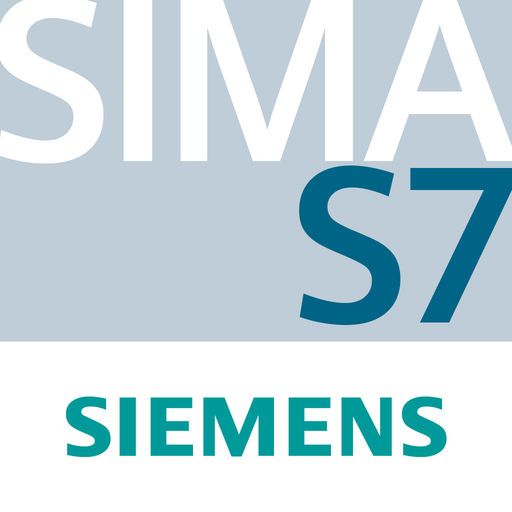 Enforce and monitor
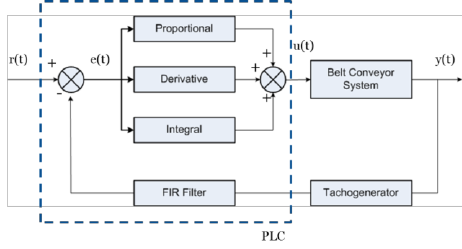 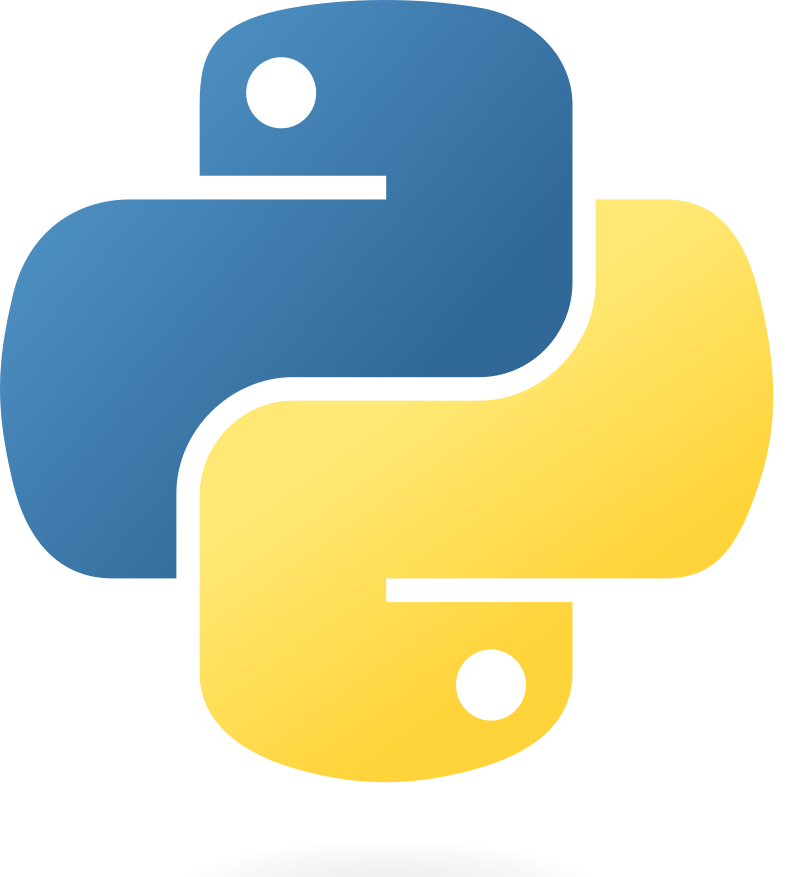 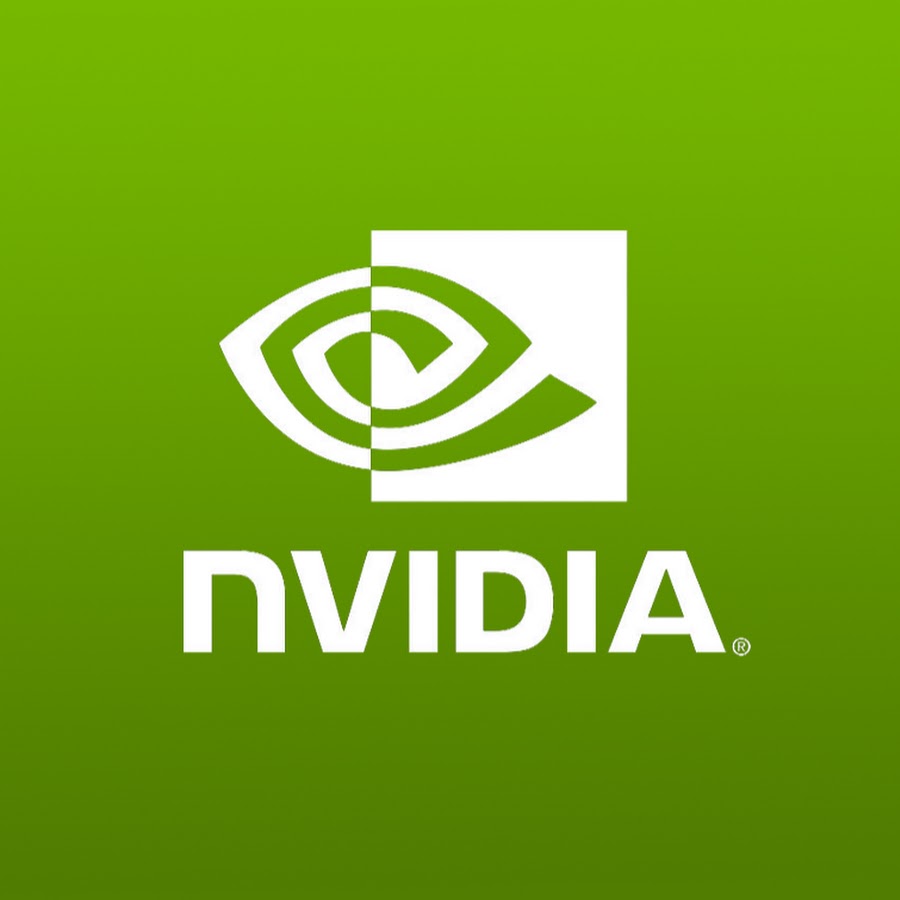 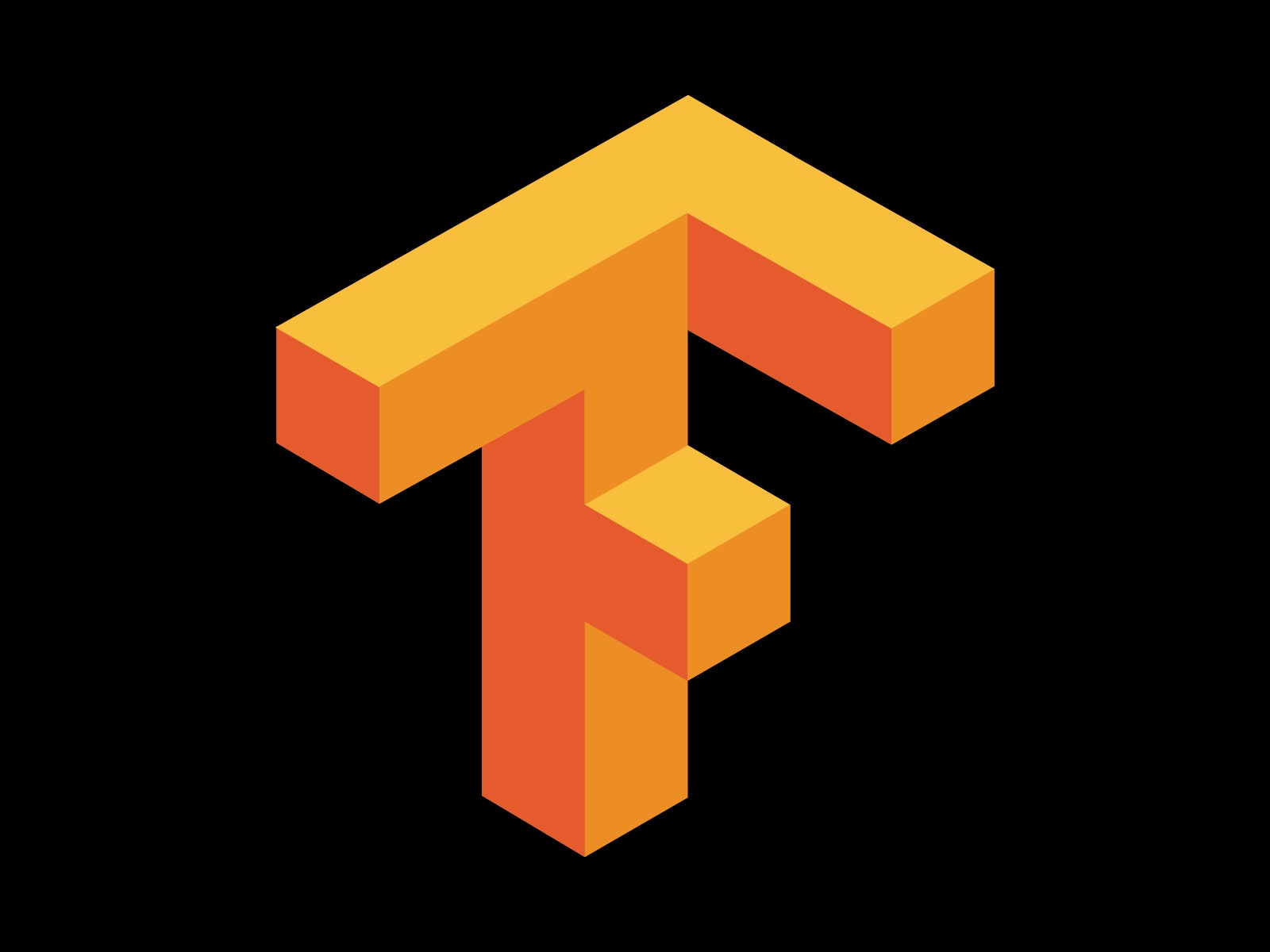 Commands
HPC
High Performance Computing
#include <stdio.h>
#include <cuda_runtime.h>
#define N 16  

// CUDA kernel to perform matrix multiplication
__global__ void matrixMulCUDA(int *a, int *b, int *c, int n) {
    int row = blockIdx.y * blockDim.y + threadIdx.y;
    int col = blockIdx.x * blockDim.x + threadIdx.x;
    int sum = 0;

    if (row < n && col < n) {
        for (int k = 0; k < n; ++k) {
            sum += a[row * n + k] * b[k * n + col];
        }
        c[row * n + col] = sum;
    }
}
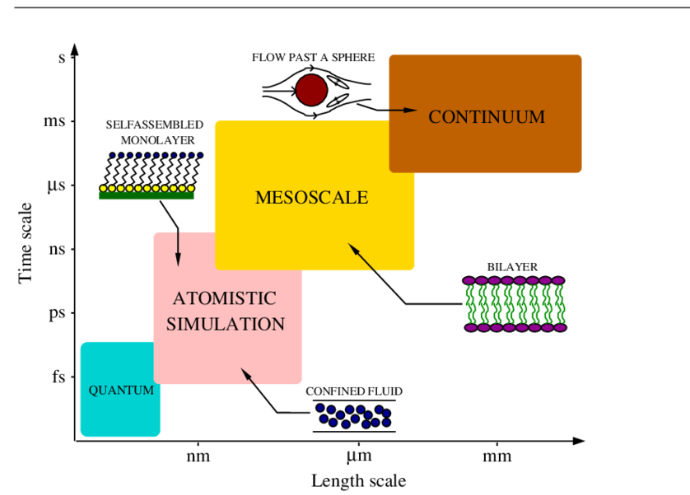 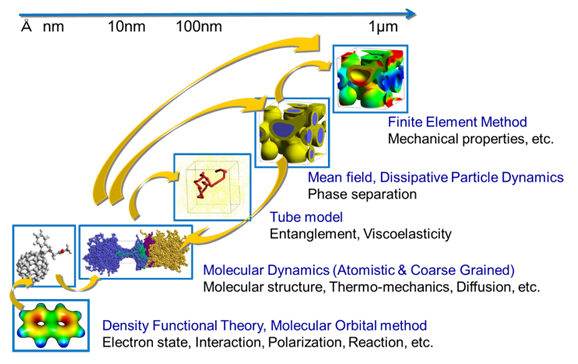 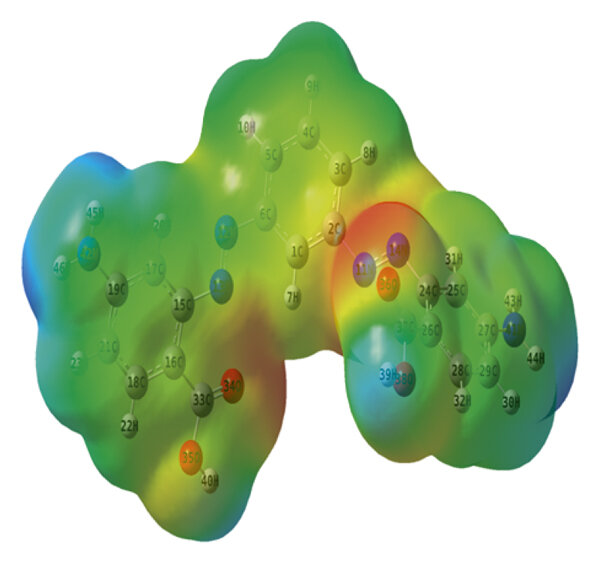 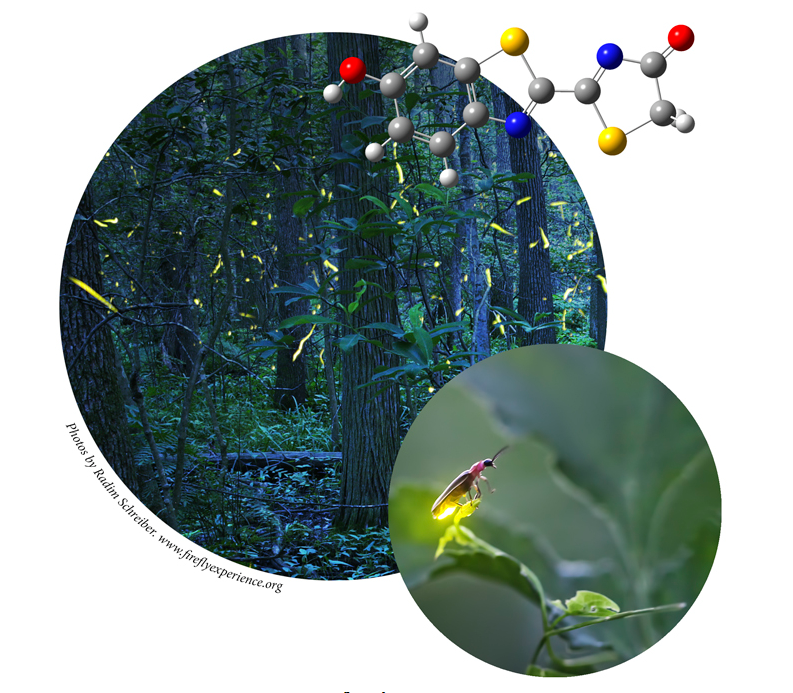 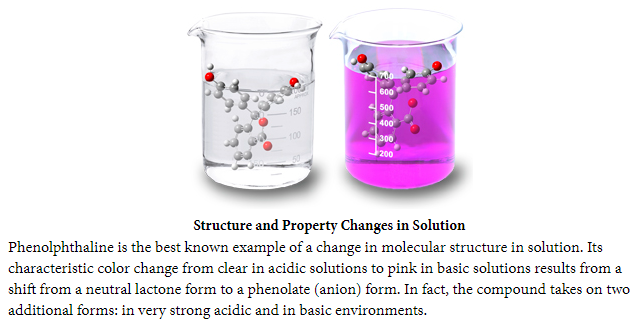 Excited States
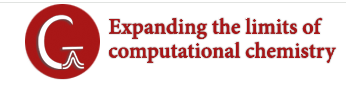 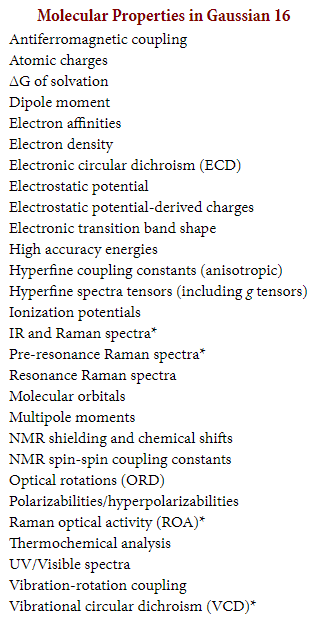 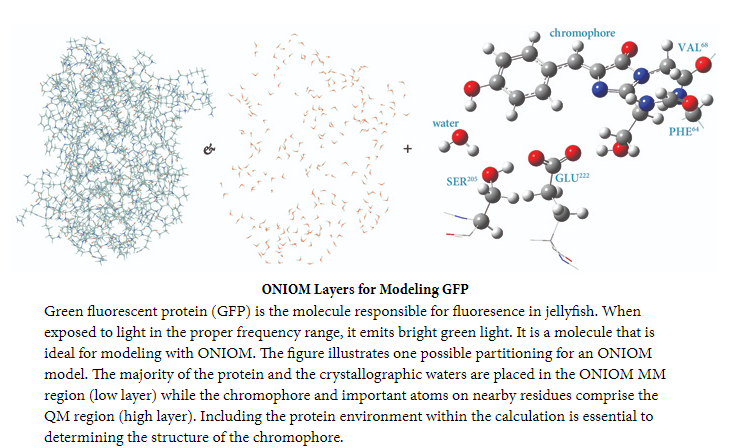 The ONIOM (short for 'Our own N-layered Integrated molecular Orbital and Molecular mechanics
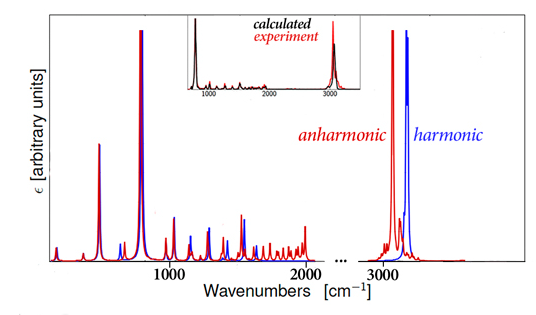 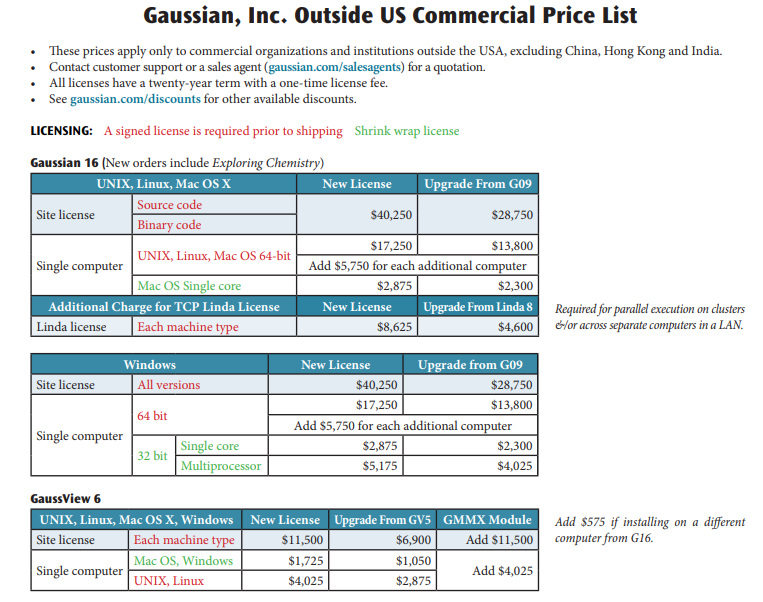 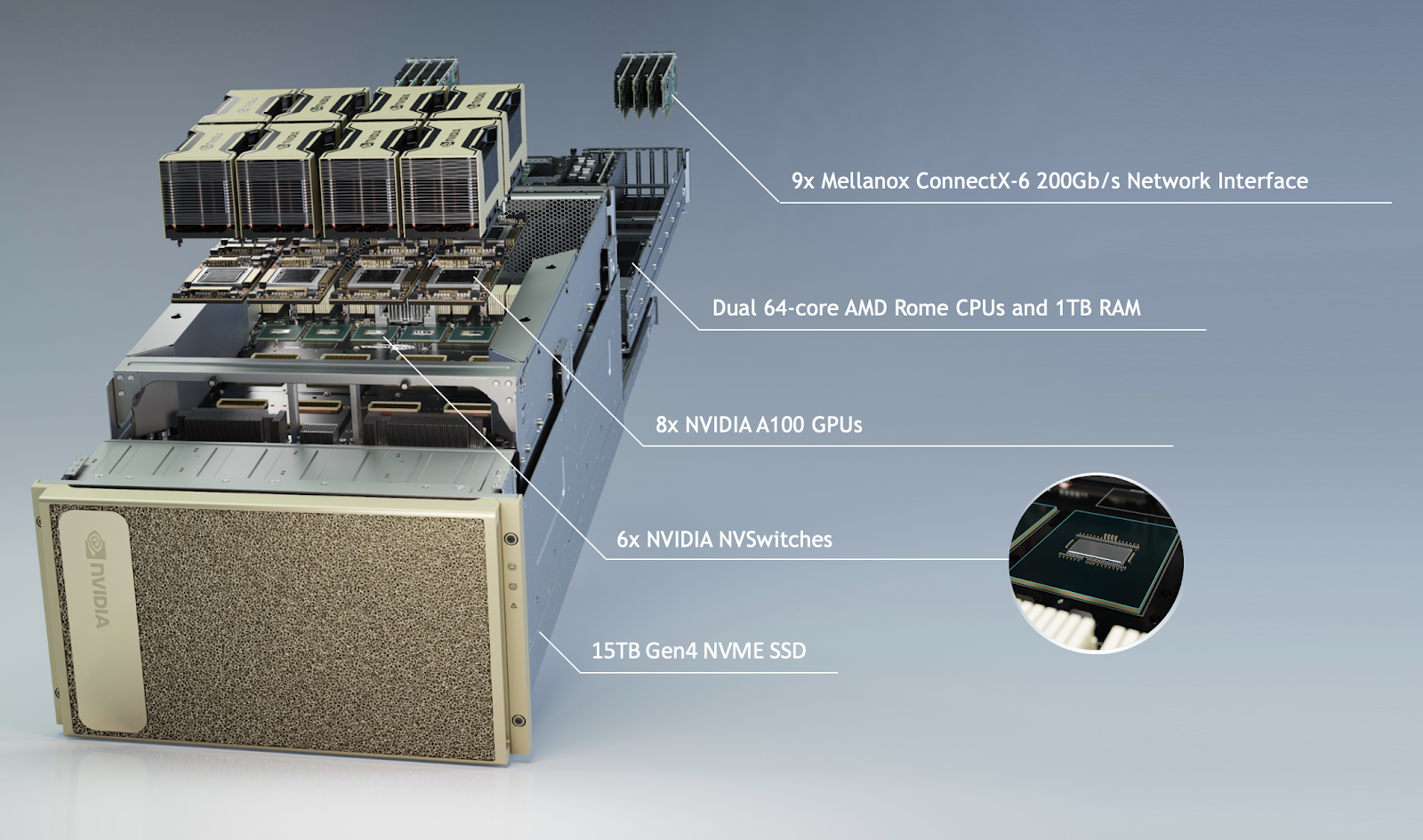 NVIDIA DGX A100
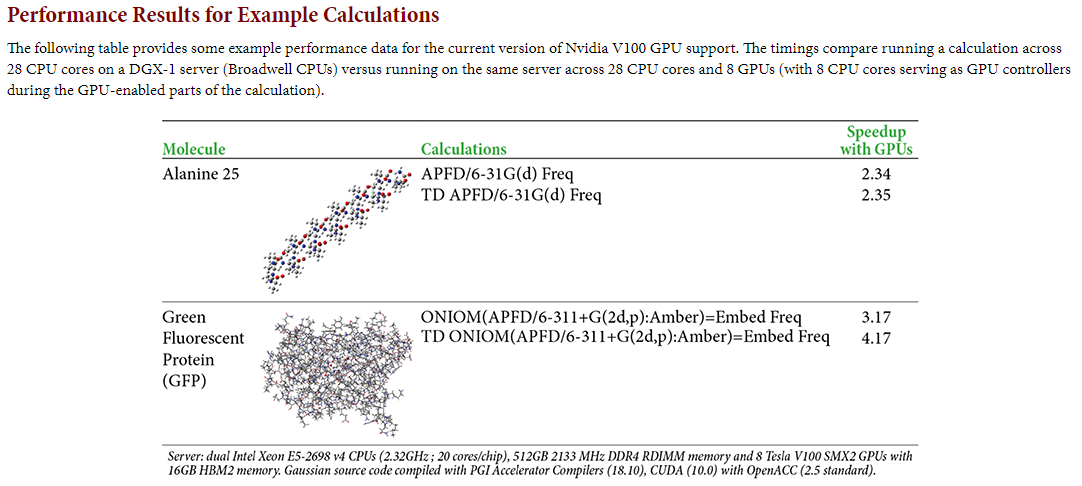 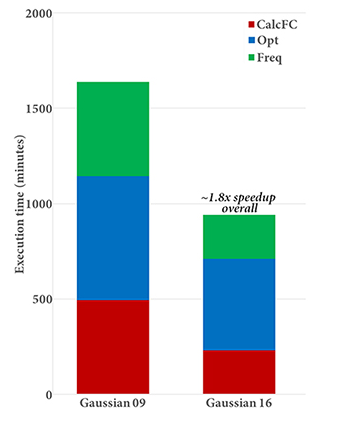 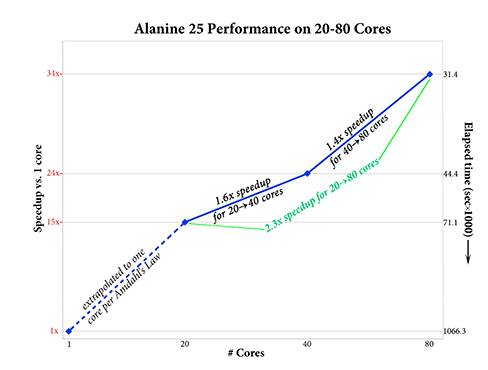 US$ 200000
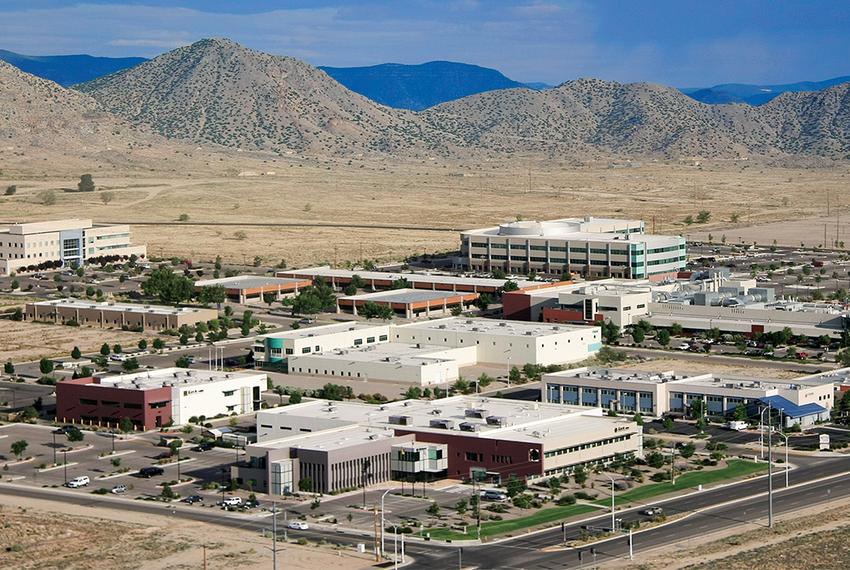 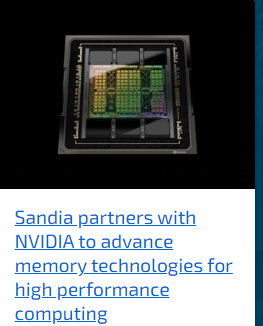 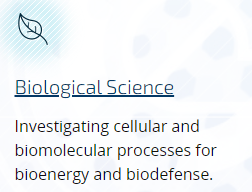 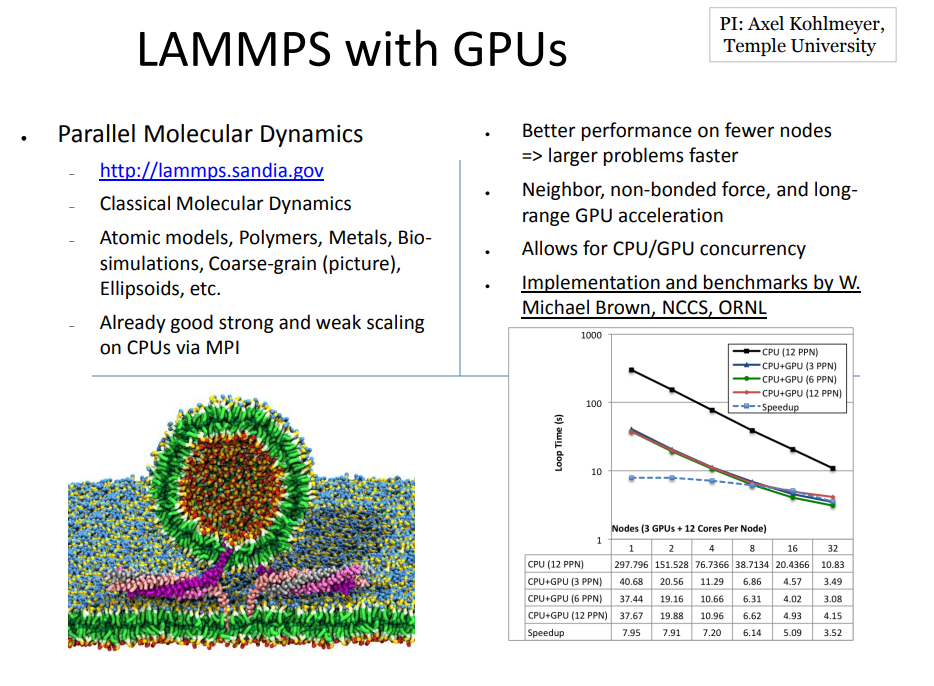 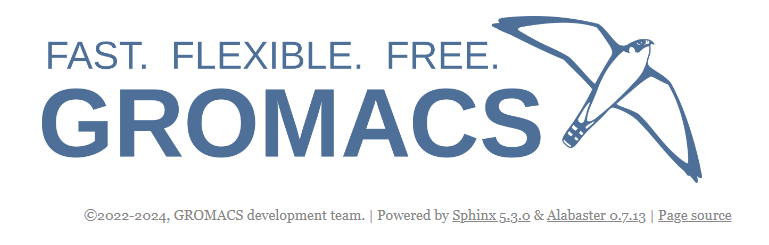 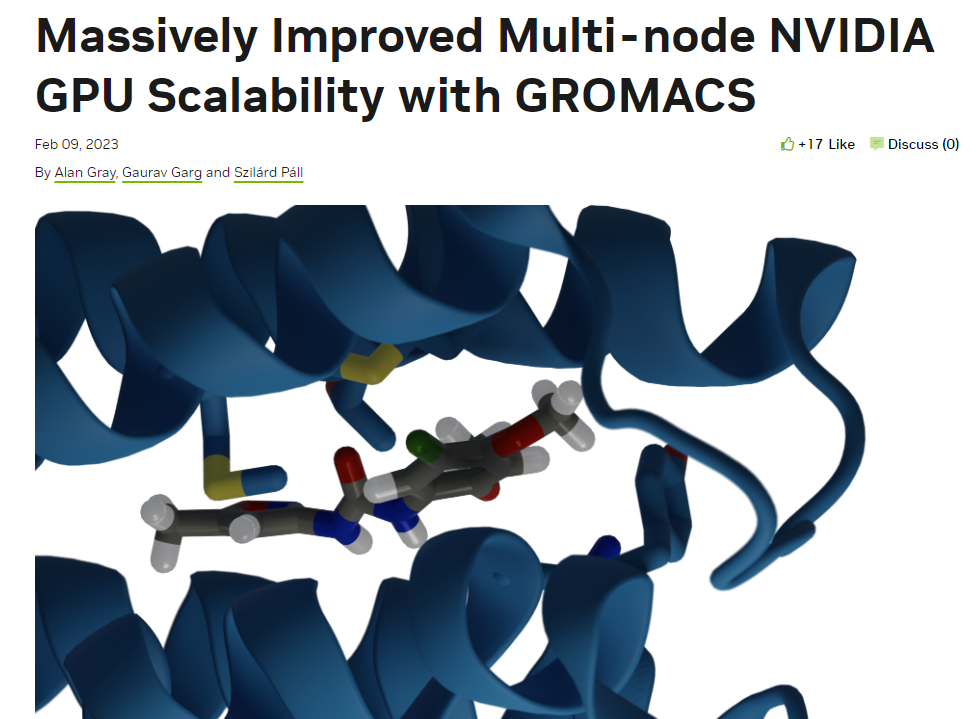 Large-scale Atomic/Molecular Massively Parallel Simulator
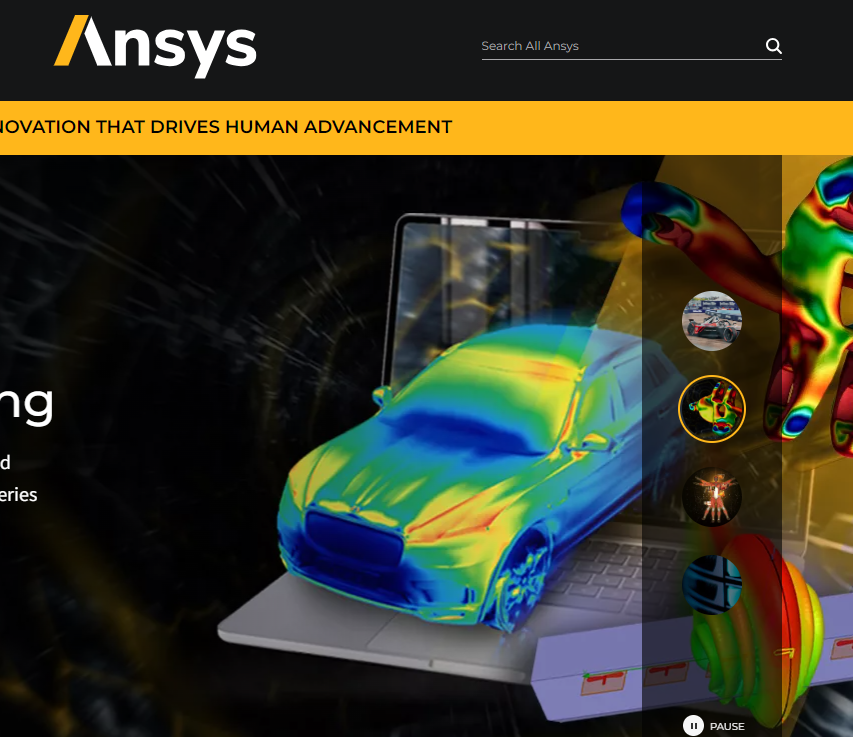 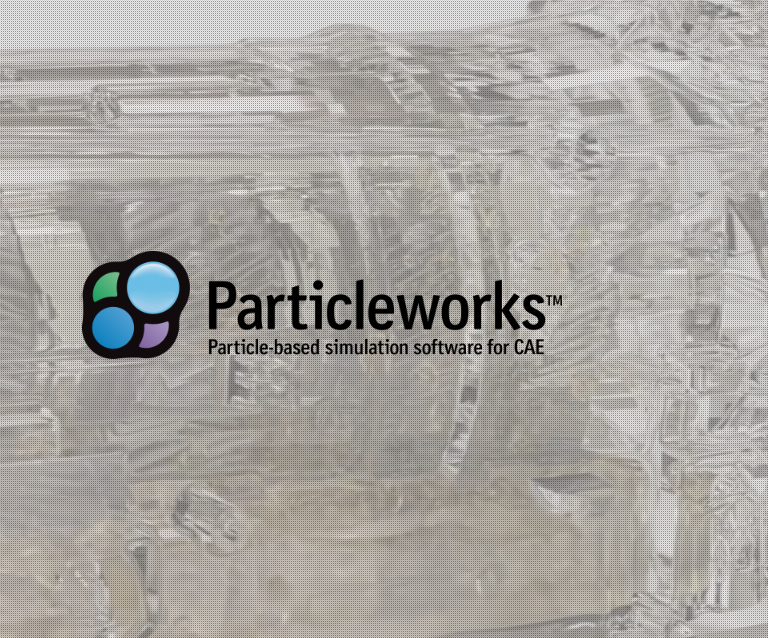 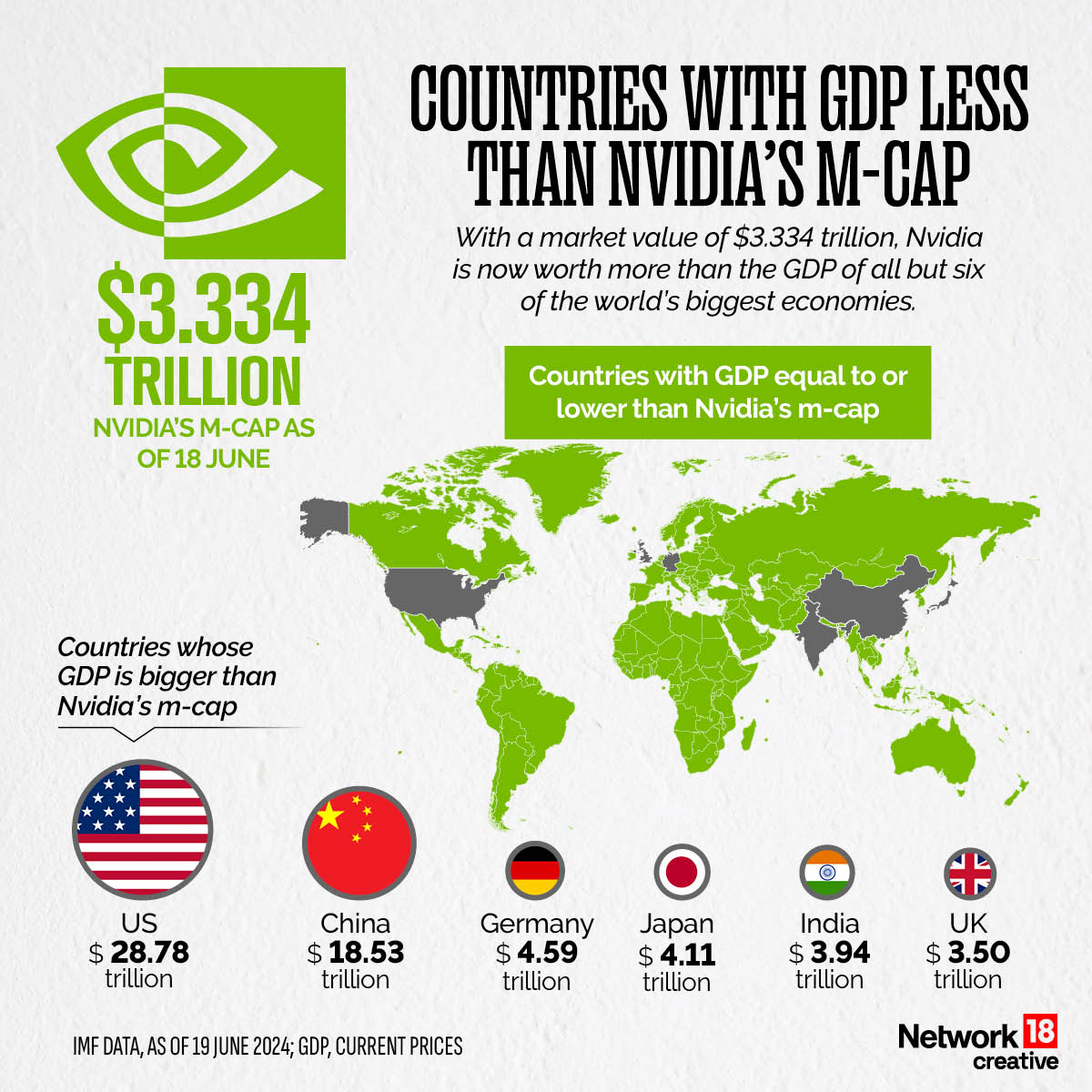 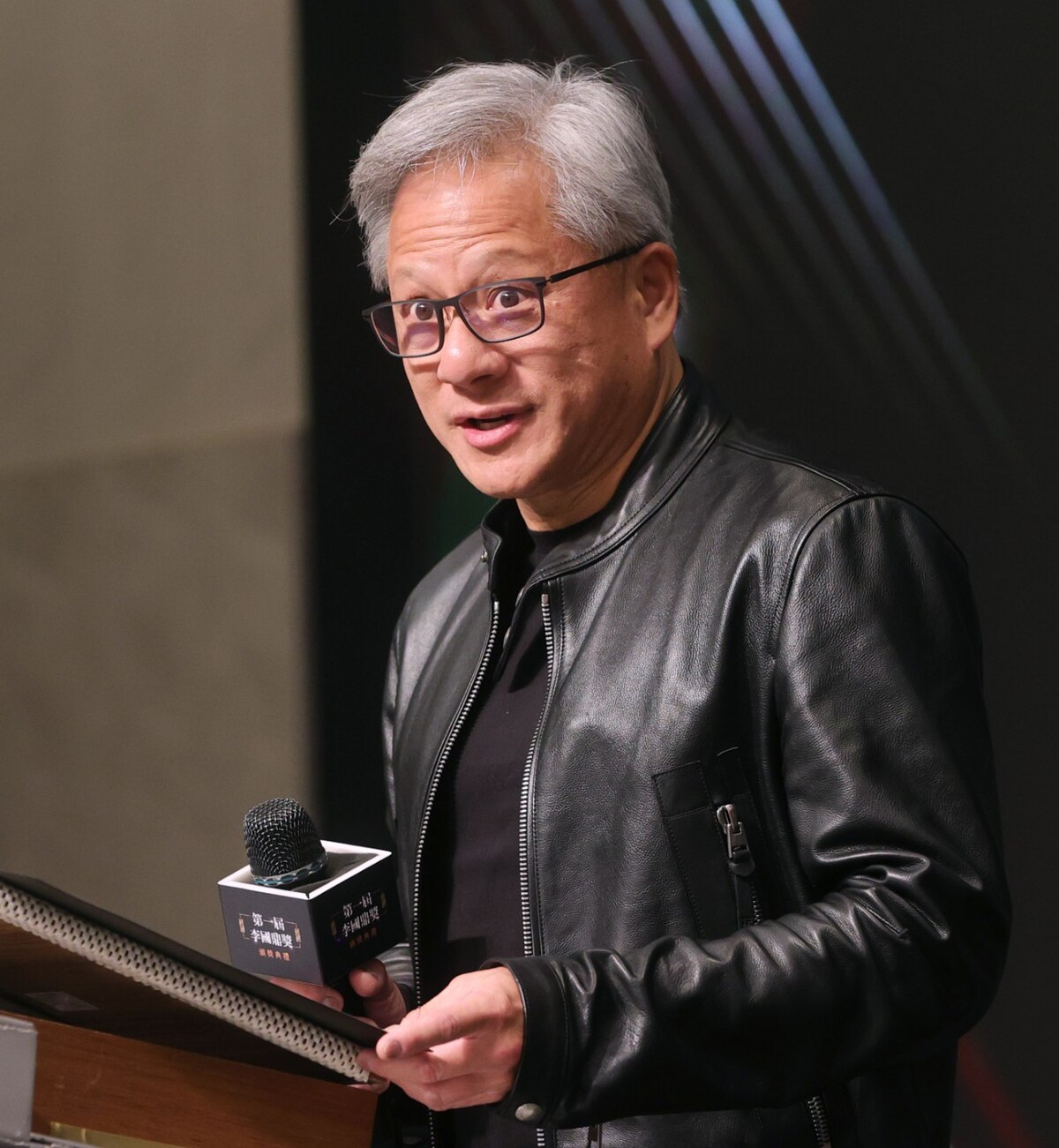 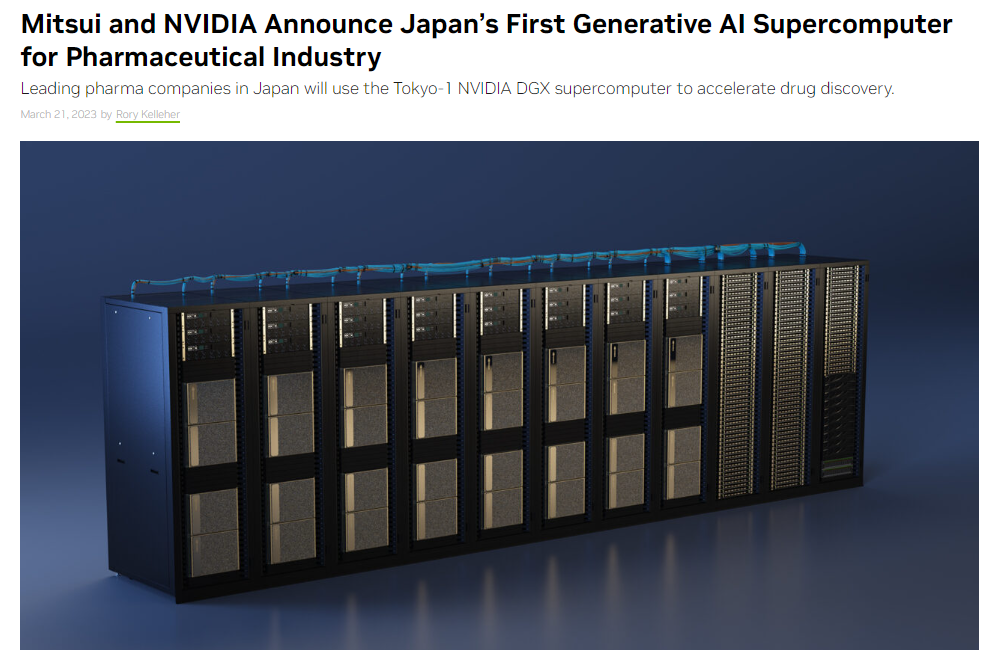 “No task is beneath me because, remember, I used to be a dishwasher [and] I used to clean toilets. I’ve cleaned more toilets than all of you combined — and some of them you just can’t unsee
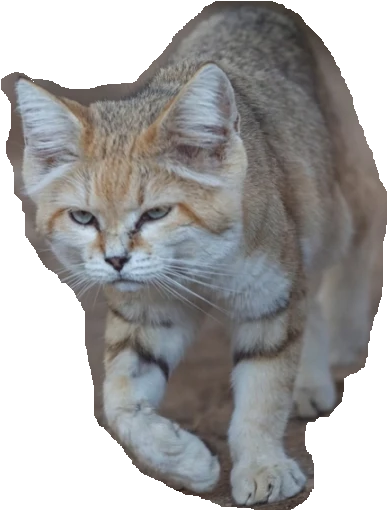 Thanks!
Or does it ?
}
    return 0;
Specialist Cercetare, Ing. Sutu Dan -Valentin, Cercetare Dezvoltare, echipa Upgrade , Antibiotice S.A. Iasi
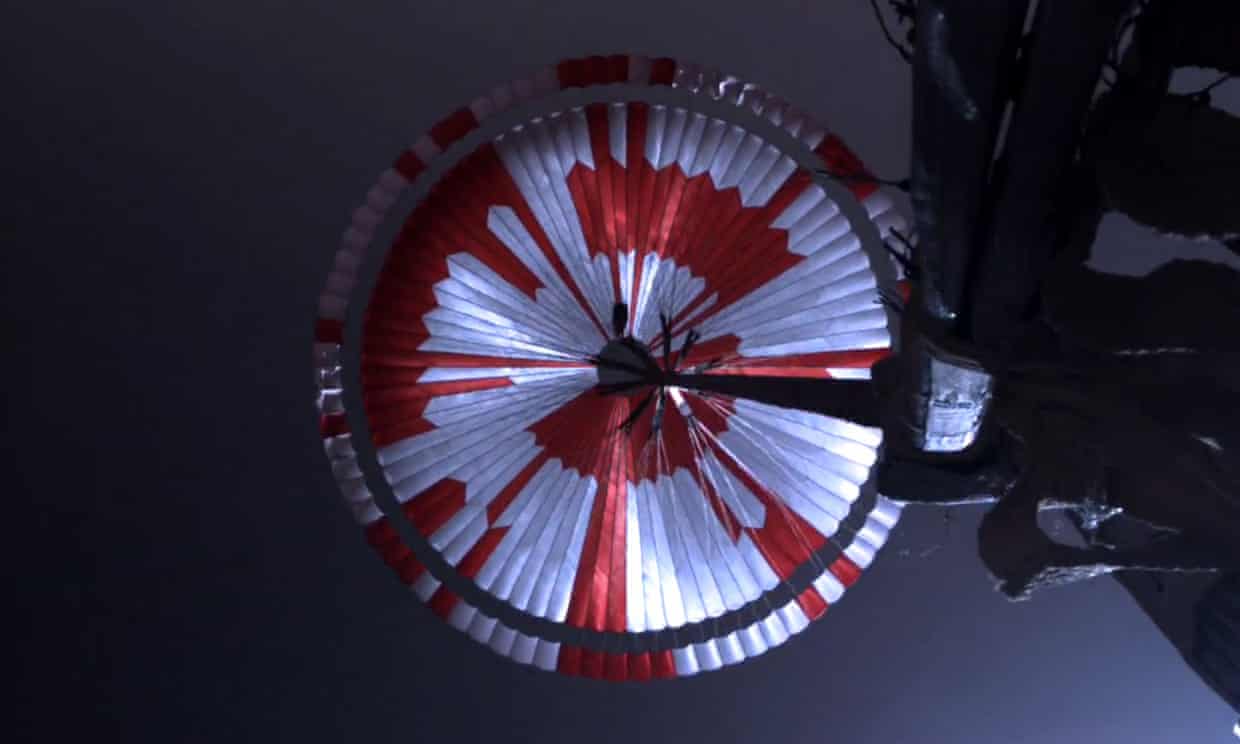 Dare
Mighty
Things
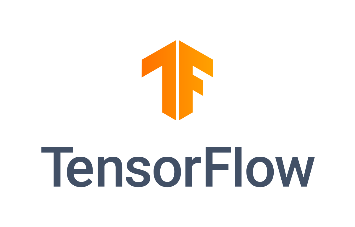 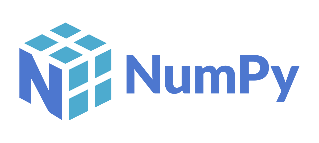 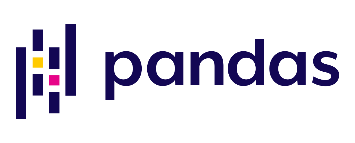 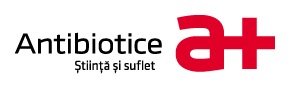 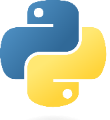 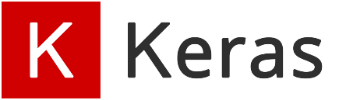 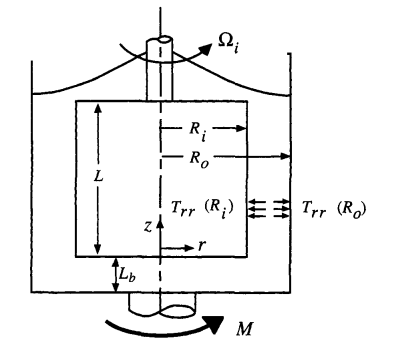 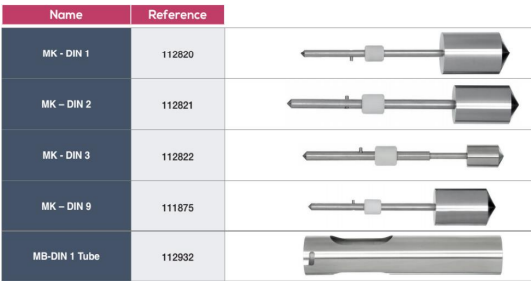 Etapa 1) Preprocesarea datelor
Prerprocesarea este esentiala in aceasta aplicatie de machine learning. O prima etapa o presupune scalarea si normalizarea datelor, apoi standardizarea (scalare astfel incat media sa fie 0 si deviatia standard 1). Setul de date este splitat in doua seturi. Unul de training si unul de testare. Acest lucru e important pentru a evalua performanta modelului pe date noi. Am folosit din libraria de machine learning scikit-learn, functia train_test_split si am folosit test_size = 0.2. Asta inseaman ca 20 % din date sunt rezervate pentru testare.
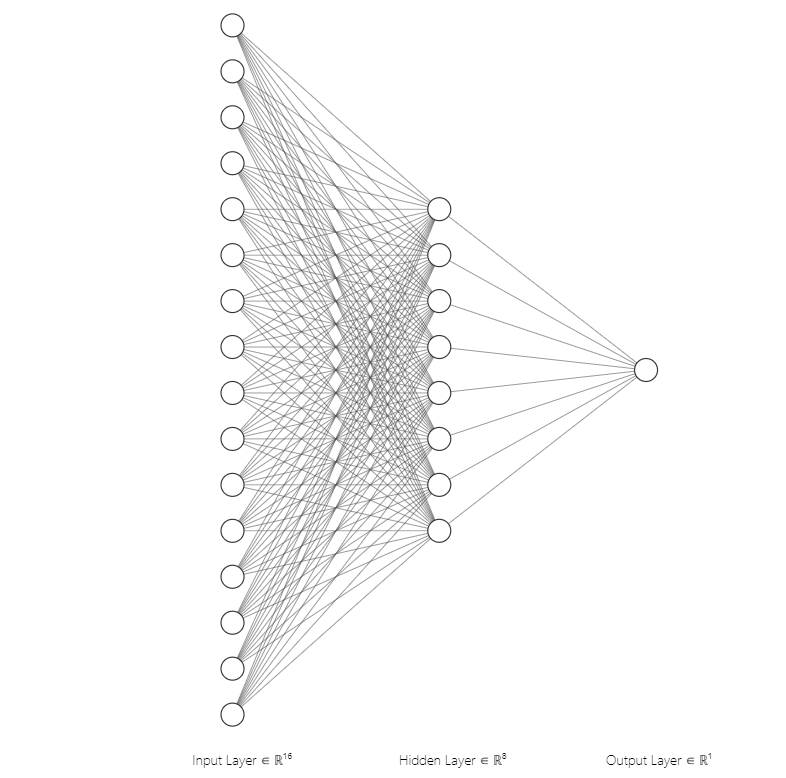 Etapa 2) Construirea modelului neuronal
2.1. Straturile in reteaua neuronala
	Stratul Input – Nu e un strat de calcul neaparat.
	Straturile ascunse -Fiecare strat e facut din neuroni care iau suma weighted a outputurilor de la straturile precedente, aplica o functie de activare si transmit rezultatul la stratul urmator. Cu cat mai multe straturi ascunse (implicit, mai multi neuroni/strat), cu atat modelele pe care reteaua neuronala le poate invata sunt mai complexe.
Stratul Output – Numarul de neuroni din acest strat depinde de task (ex. Un neuron pentru clasificare binara, unul pe clasa, pentru clasificarea multiclasa, unul pentru regresie).
1/8 (input-128/8, hidden 64/8, output- 1)
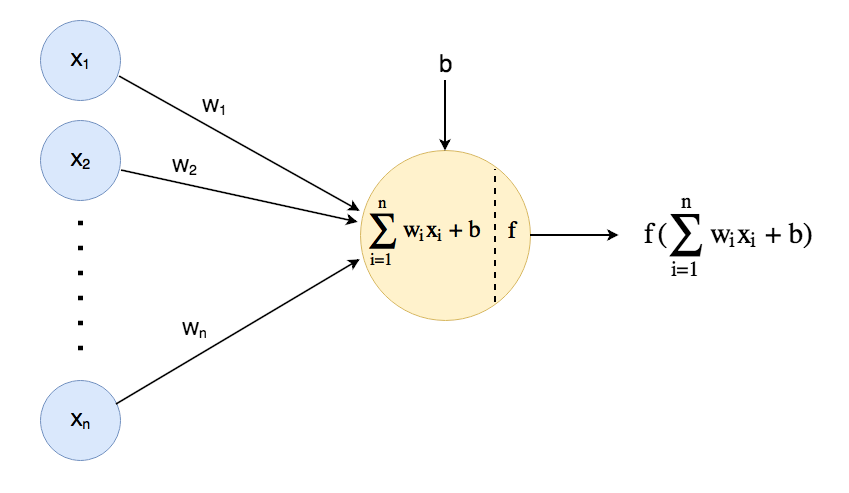 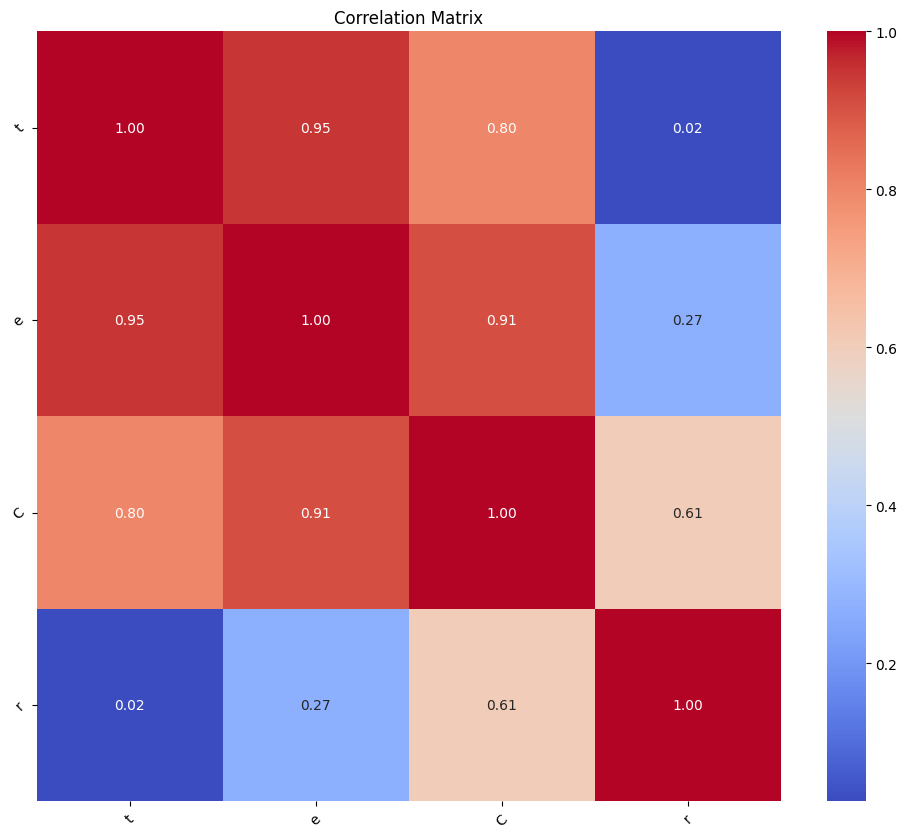 Etapa 3) Trainingul retelei neuronale
 
Trainingul e un process critic in care reteaua invata din datele puse la dispozitie ajustand greutatile si biasurile pentru a minimiza eroarea. Acest process implica niste componente cheie si procese, dupa cum urmeaza:
3.1. Forward Propagation – Datele sunt trecute prin retea de la stratul de input catre stratul de output. Fiecare neuron din strat proceseaza datele de input, aplica functia de activare si o trimite la urmatorul strat.
3.2. Functia de pierderi (Loss function) – Masoara cat de bine se descurca reteaua neuronala. Calculeaza diferenta dintre ceea ce reteaua prezice si valoarea target actuala. O functie destul de populara, care poate fi folosita pe postul de loss function este MSE (Mean squared error) pentru regresie si cross -entropy pentu clasificari.
3.3. Backpropagation – E procesul prin care reteaua neuronala invata. Dupa calculul parametrului loss, reteaua propaga eroarea in spate, de la stratul output la stratul input. Acest lucru presupune calcularea gradientului functiei loss in raport cu fiecare greutate si bias din retea.
3.4. Optimizatorul si rata de invatare – Optimizatorul updateaza greutatile si biasurile in directia in care minimizeaza functia loss. Foloseste tehnici precum SGD (Stochastic Gradient Descent), Adam, etc. In cazul de fata am folosit Adam (Adaptive moment estimation optimizer). Rata de invatare e un hiperparametru care controleaza cat de mult trebuie ajustate greutatile in raport cu gradientul functiei loss. 
3.5. Epochs si Batches – O epoca (epoch) e o trecere completa prin intregul set de training. Trainingul unei retele neuronale implica de obicei mai multe epoci. Datele sunt imprtita in batches, si greutatile retelei sunt updatate dupa fiecare batch.
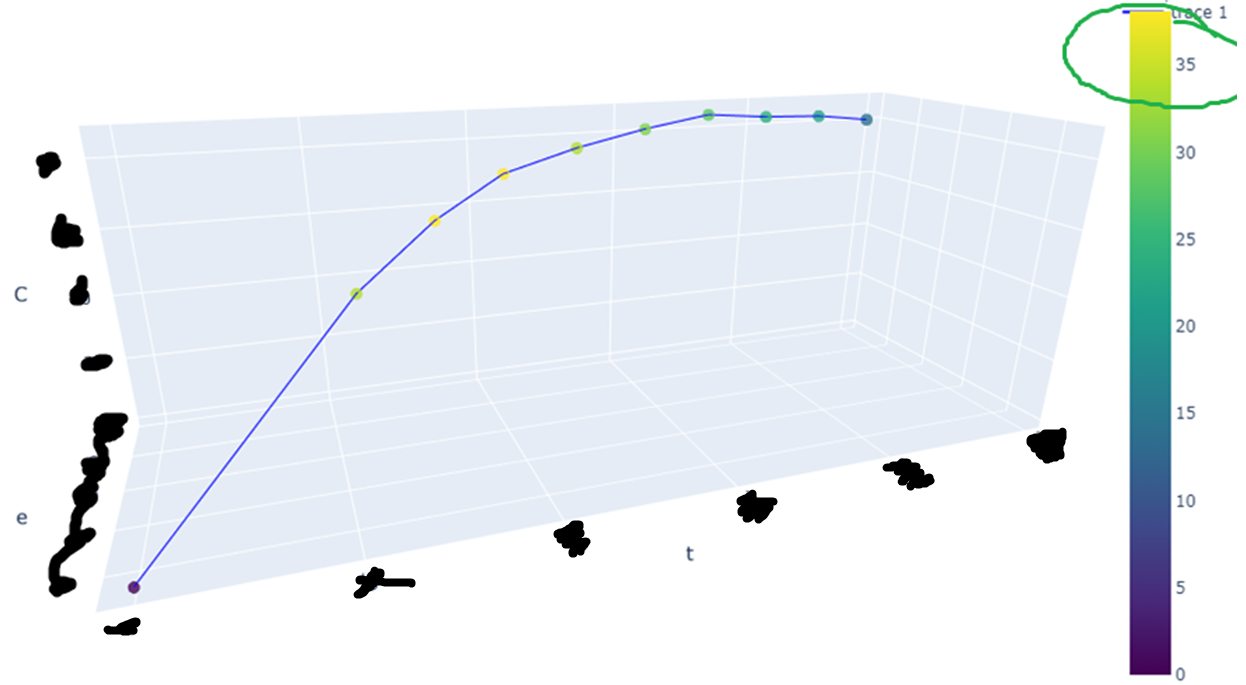 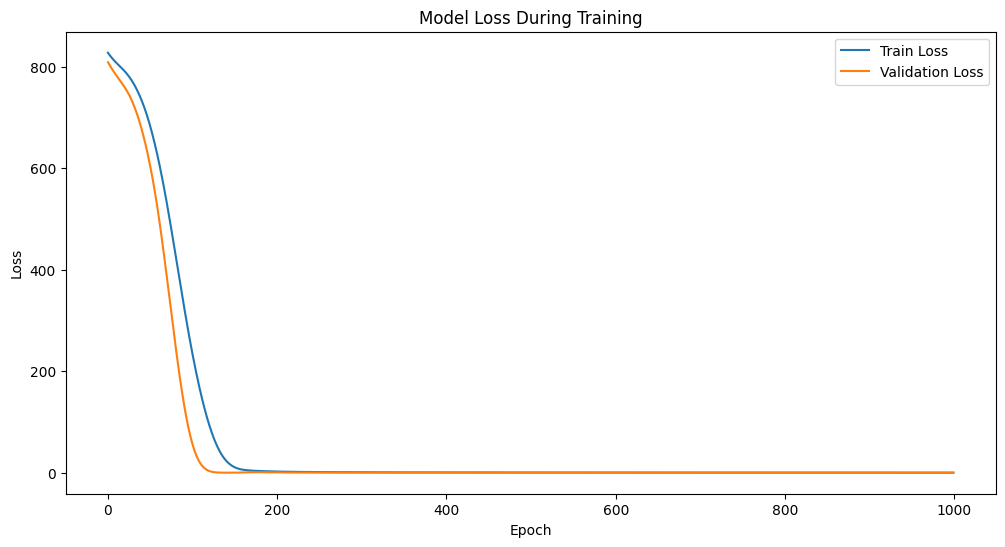 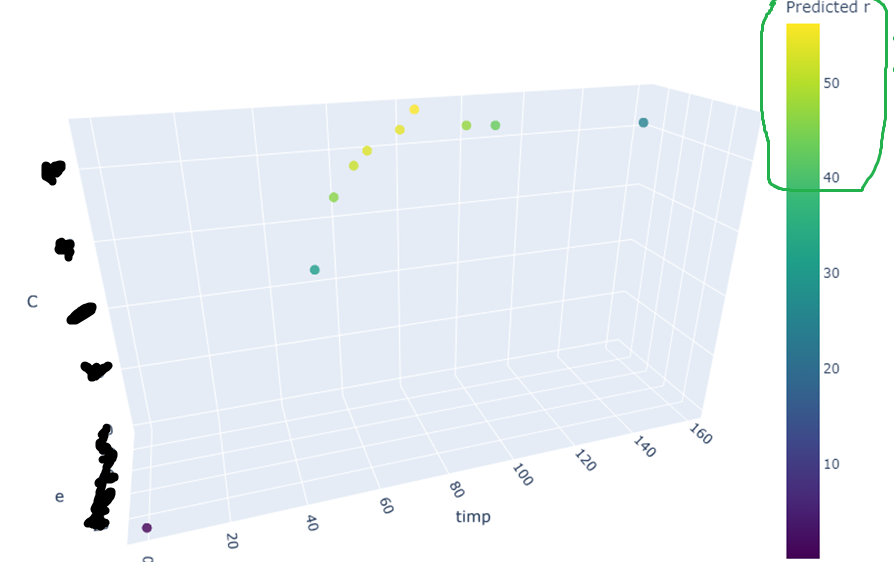 Predictii ?
Specialist Cercetare, Ing. Sutu Dan -Valentin, Cercetare Dezvoltare, echipa Upgrade , Antibiotice S.A. Iasi